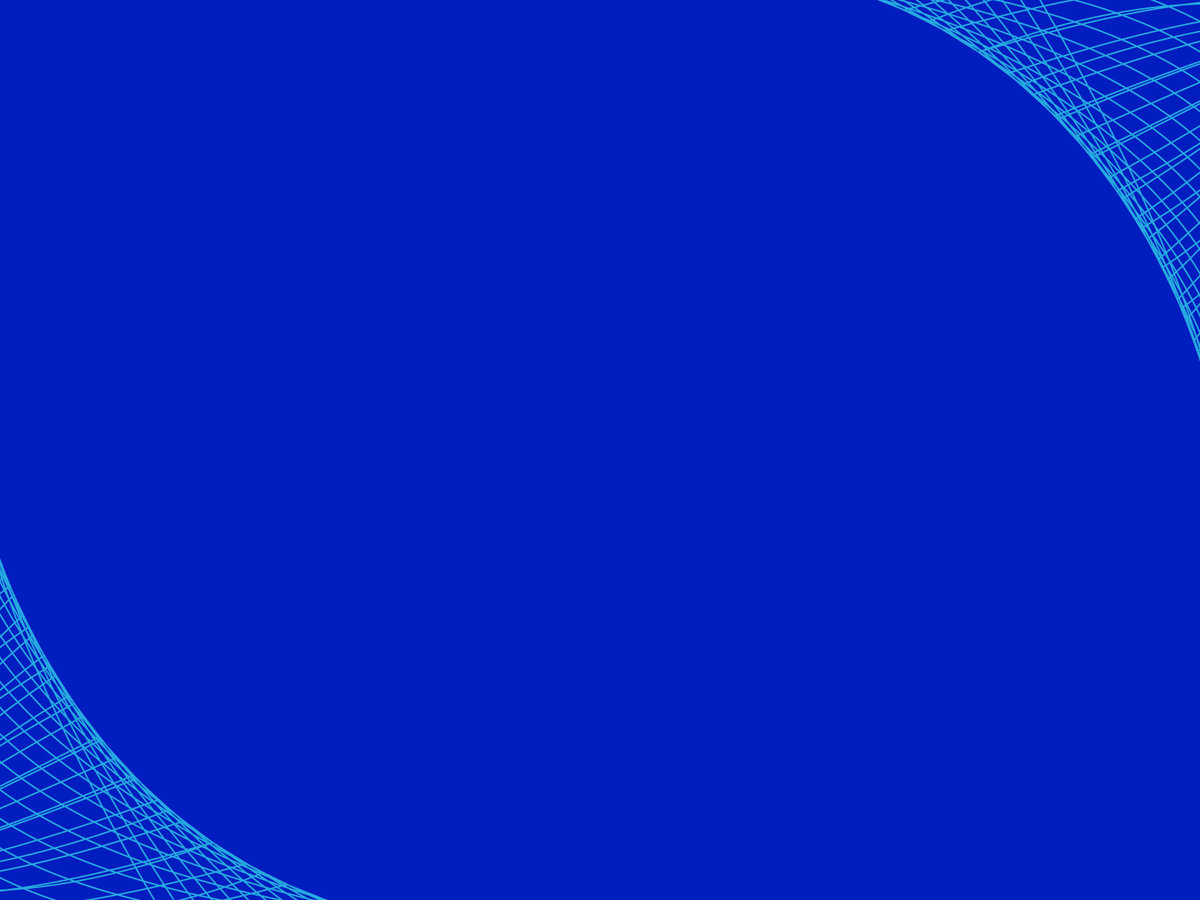 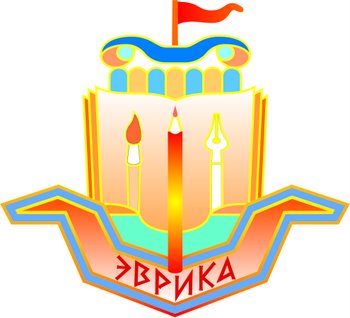 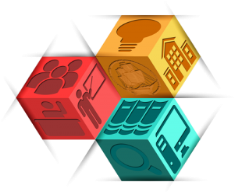 ОТЧЕТ 
О РЕАЛИЗАЦИИ ПРОЕКТА
 КРАЕВОЙ ИНОВАЦИОННОЙ ПЛОЩАДКИ
МБОУ гимназия «Эврика» им.В.А.Сухомлинмкого МО г-к Анапа.
Конструирование образовательной среды, способствующей формированию нравственного опыта школьника на основе деятельностного  подхода
Директор гимназии
Елена Вячеславовна Попова
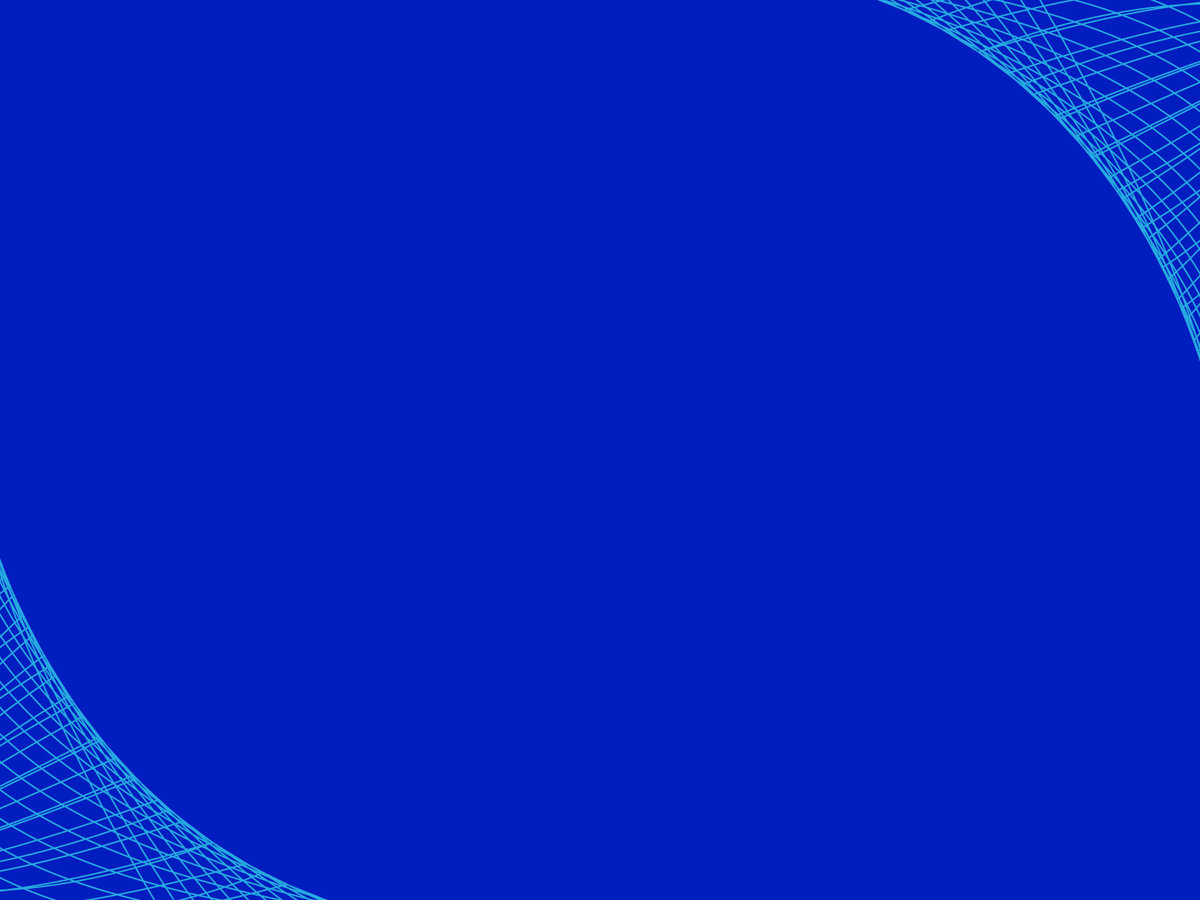 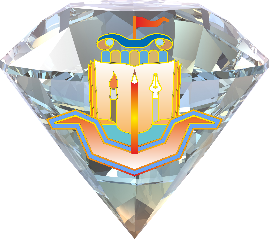 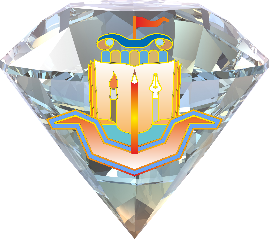 Цель инновационной деятельности:
выявление и разработка эффективных методических  подходов  к   конструированию  образовательной среды и условий, способствующих формированию нравственного опыта  школьника.
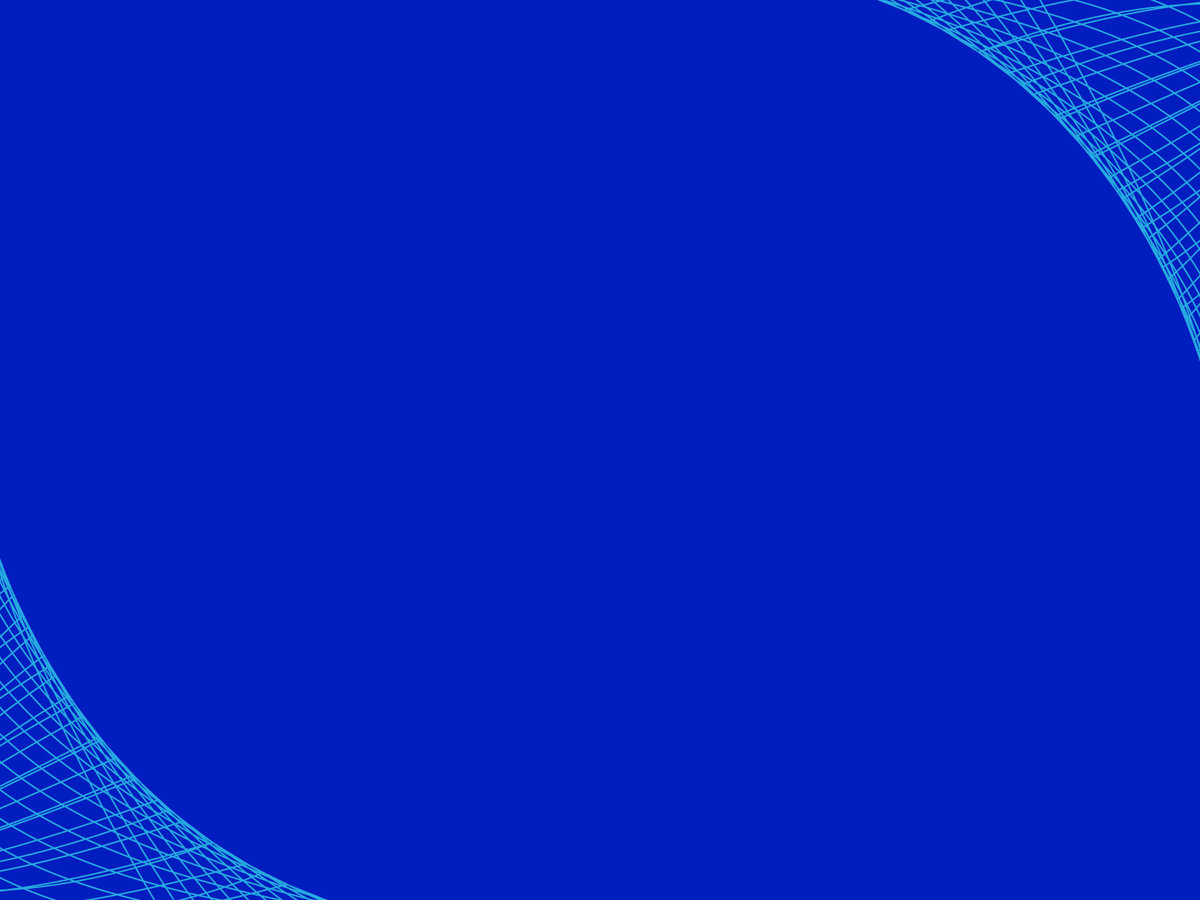 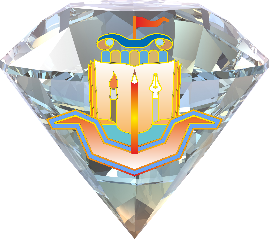 Задачи отчетного периода:
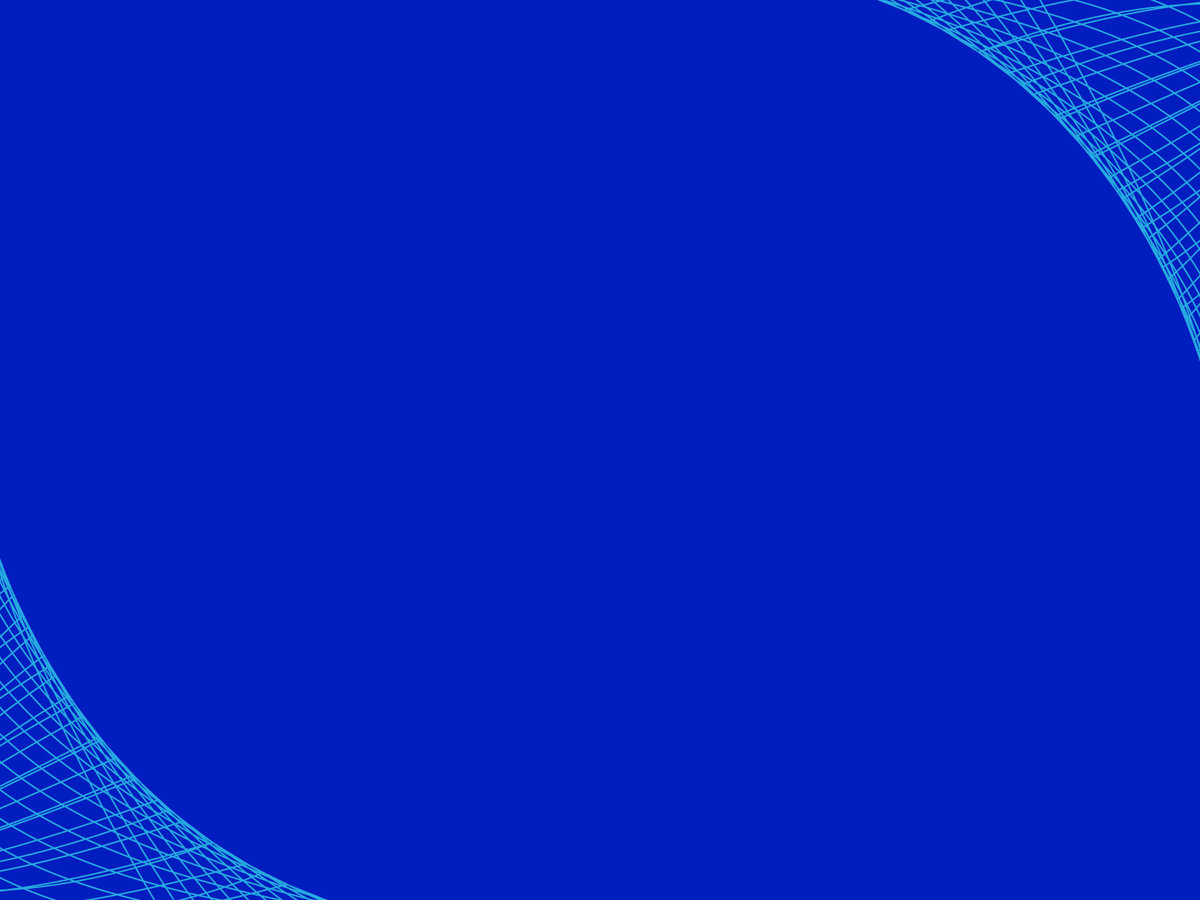 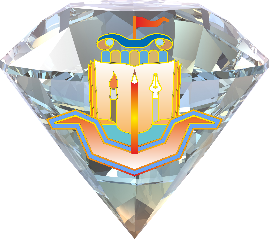 Задачи отчетного периода:
В результате инновационной деятельности:
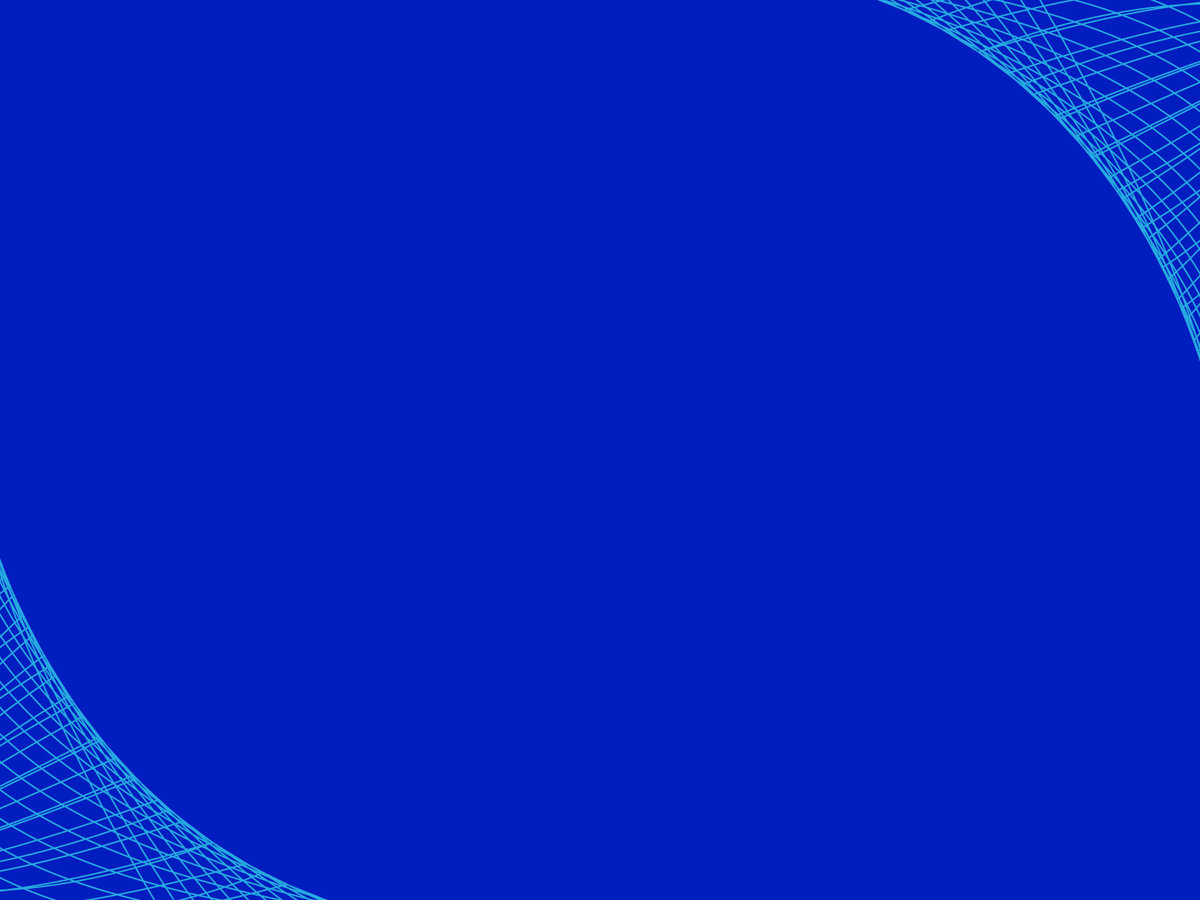 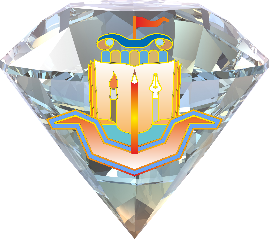 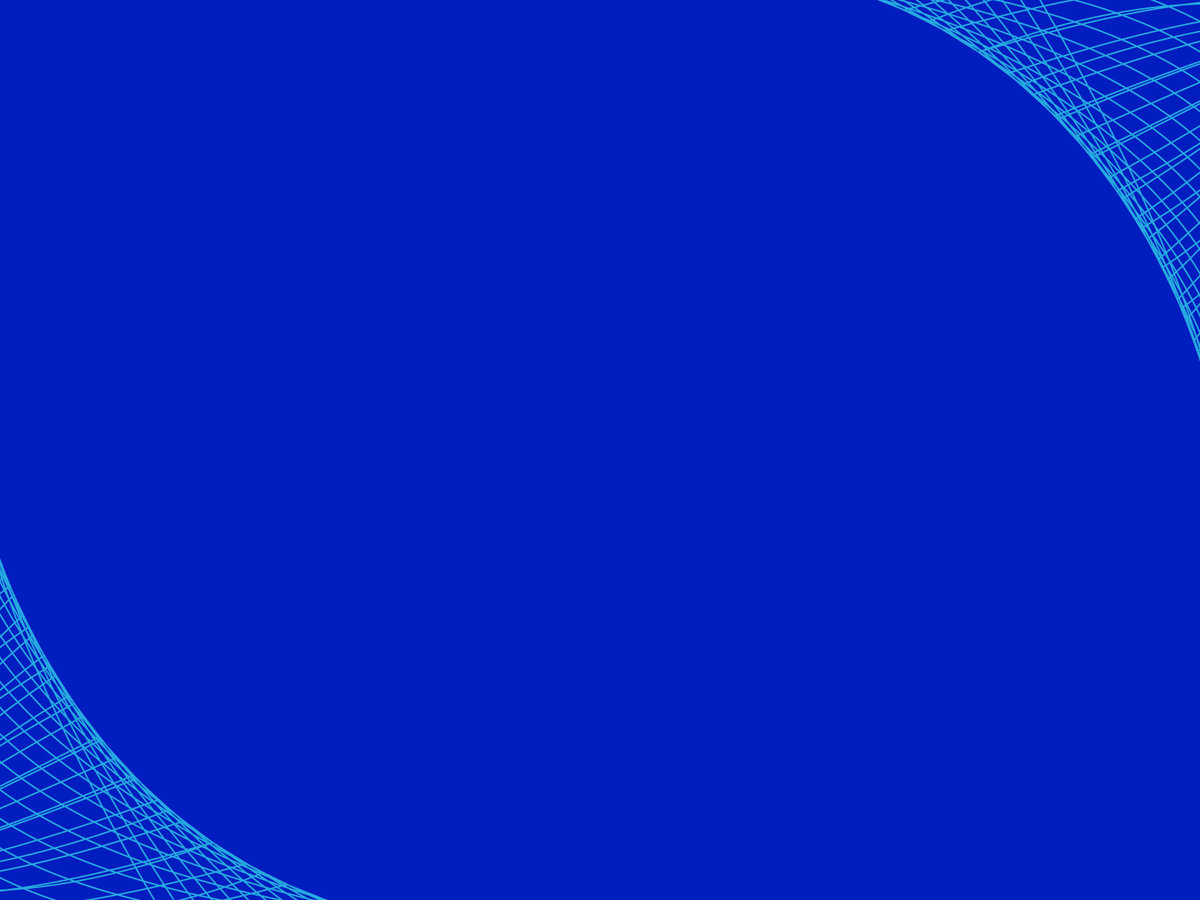 Инновационные продукты, которые получены в результате  инновационной деятельности
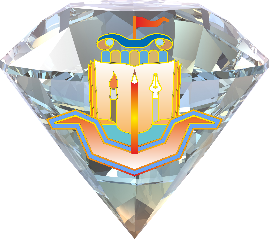 НОРМАТИВНЫЕ ДОКУМЕНТЫ:

1.Положение об Инновационном Совете.
2. Положение  о педагогической лаборатории.
3. Положение о педагоге – исследователе.
4. Положение о педагоге – наставнике.
5. Положение  о педагогической мастерской.
6. Нравственный кодекс педагога.
7. Жизненное кредо достойного человека.
8. Положение о  конкурсе « Гимназист года»
9. Положение о Минута Славы.
10. Положение о волонтерском отряде.
11. Положение о портфолио  обучающегося.
12. Положение о проведении внеурочных и внеклассных мероприятий.
13. Положение об ученическом самоуправлении.
14. Положение о Психолого-медико-педагогическом консилиуме.
15. Положение о Советe профилактики.
16. Положение о Школе Лидера.
17. Положение о Школьной службе медиации.
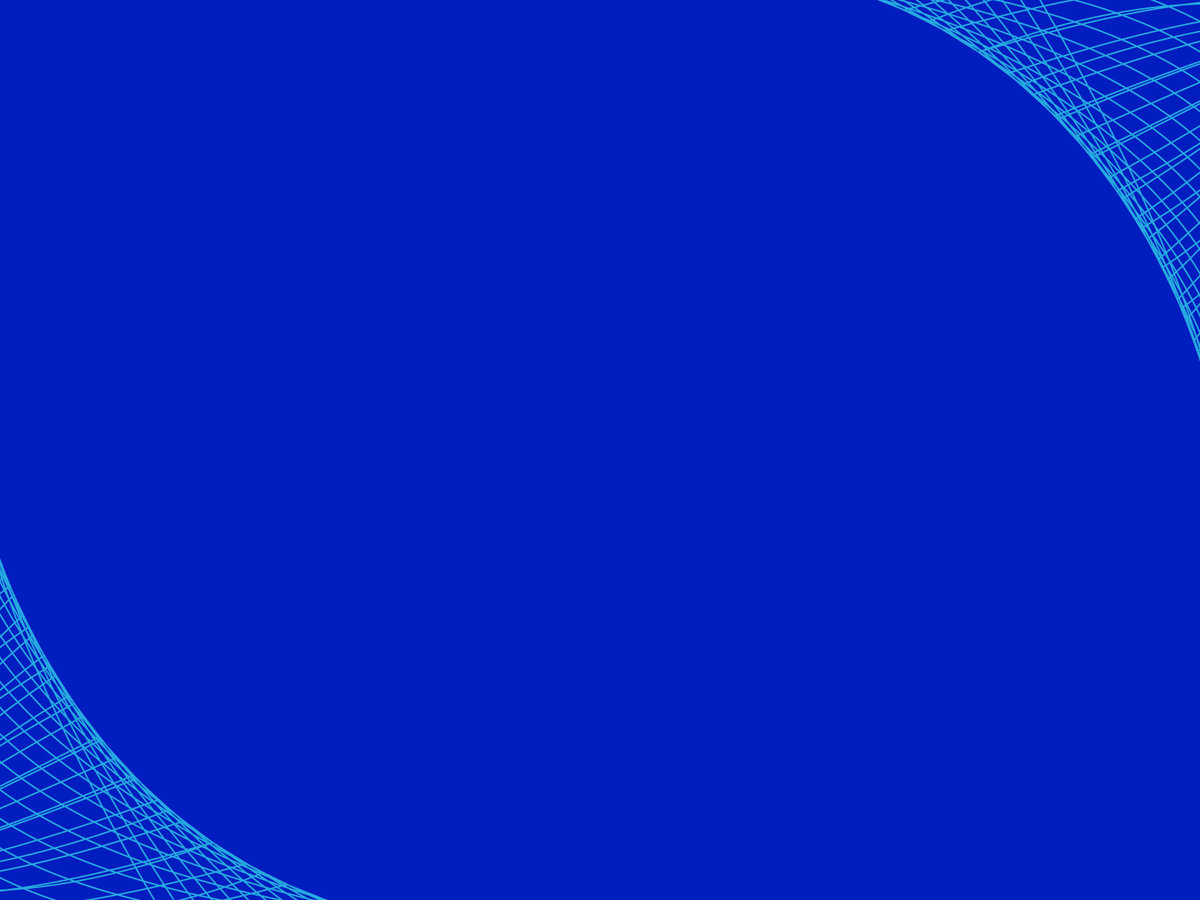 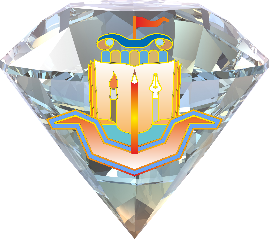 Созданы педагогические  лаборатории– организаторы инновационной  работы
Психолого- диагностическая
Профессионально-технологическая
Аналитико-обобщающая
Подбирает необходимый диагностический материал для отслеживания результативности работы,  анализирует,  проводит диагностические исследования, тренинги, дает рекомендации по внесению необходимых корректив в дальнейшую работу.
Выстраивает пространство воспитания, расширяя его до  пространства жизни ребенка, выводит   детей  на деятельность, вовлекая их в ситуации  проживания и  переживания   духовно нравственных понятий и ценностей ,т.е. осуществляет  конкретные мероприятия в соответствии с планом  инновационной программы.
Обобщает  и систематизирует полученные результаты, создает и  представляет   продукты инновационной деятельности.
Разработка , внедрение , анализ , коррекция, обобщение, презентация и трансляция  как отдельных этапов  инновационной программы ,                                                  так и программы в целом
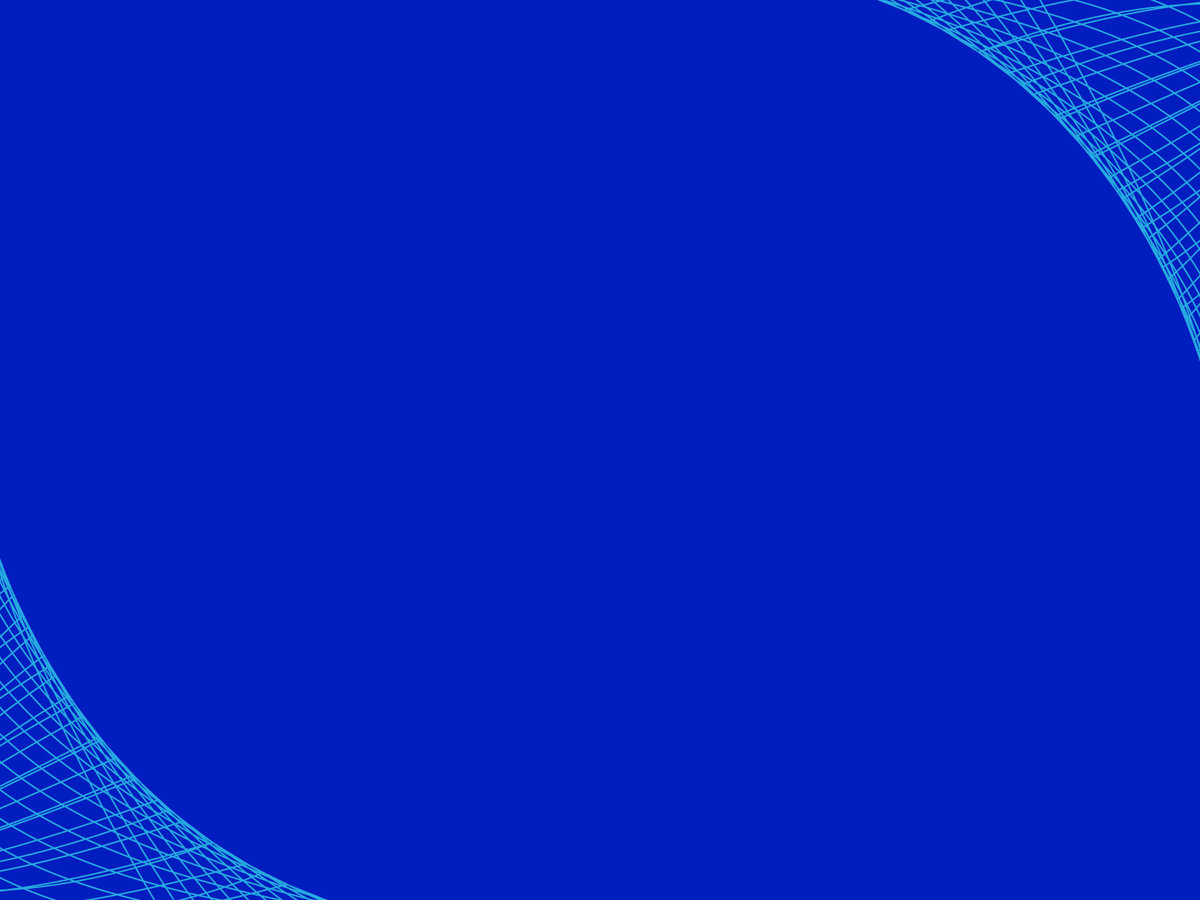 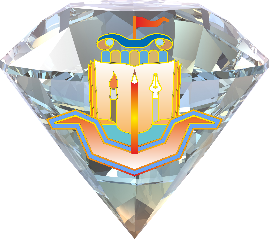 Психолого- педагогическая лаборатория
Обработаны результаты диагностики по каждому классу, даны рекомендации учителям и родителям.
Подготовлен сборник  коррекционных материалов и рекомендаций  педагогам и  родителям по результатам диагностических исследований. 
Проводятся 2 раза в месяц тренинги с классными воспитателями  по овладению методиками ролевых игр и тренингов с  обучающимися.
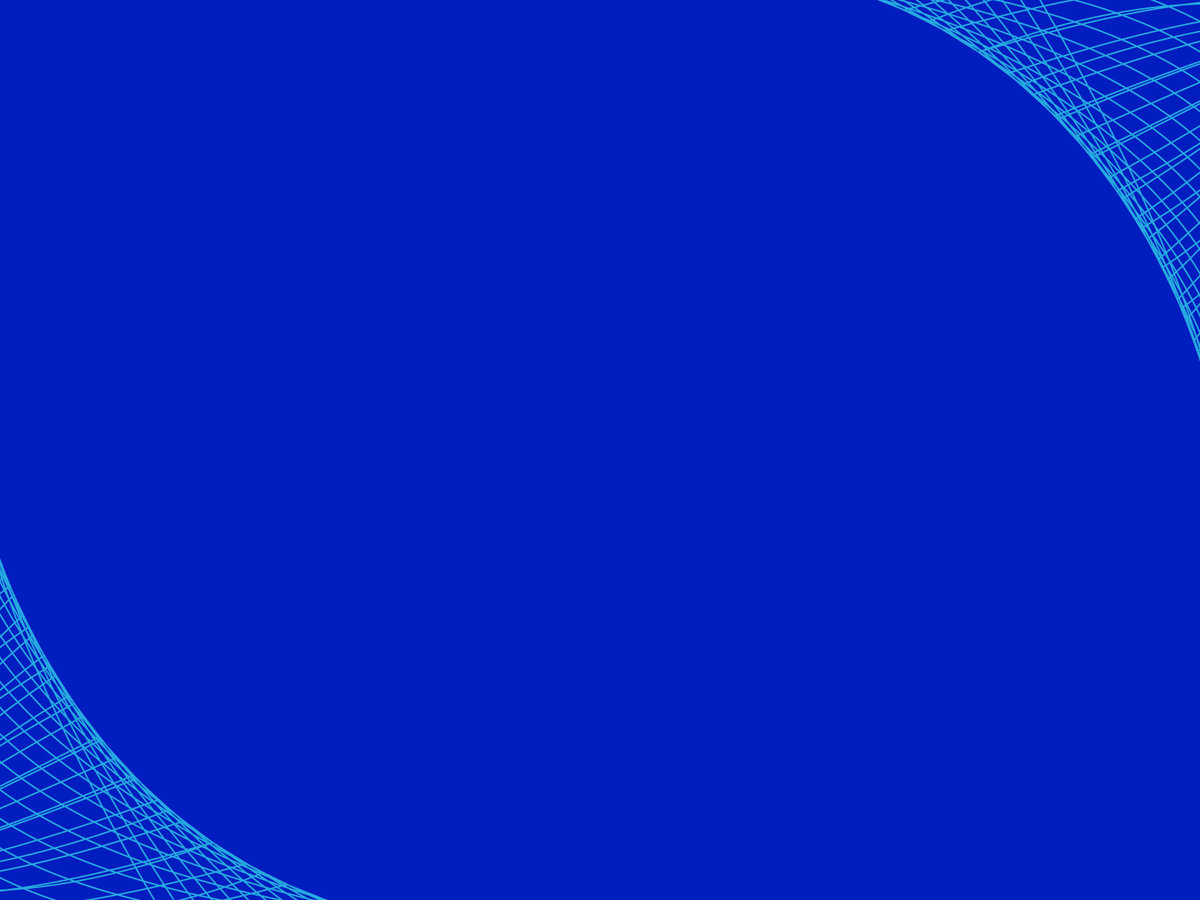 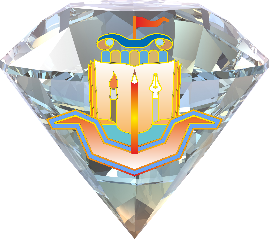 Для изучения становления нравственно опыта школьников  создан банк диагностических методик, который состоит:
Диагностика и исследование нравственной сферы школьников «Что такое хорошо и что такое плохо?» 
(методика Г.М. Фридмана)
Диагностика эмоционального компонента нравственного развития 
 (методика Р.Р. Калининой);
«Незаконченная история или мое отношение к  людям » 
 (методика Н.Е. Богуславской);
«Недописанный тезис», «Прерванный диалог»,  «Я и они »
(методики изучения идеалов и ценностей  Н.Е. Щурковой);
Анкета о нравственных идеалах  
(С.Л.Гостомыслова,  З.И. Гришанов);
Диагностика межличностных отношений «Настоящий друг » (методика А.С. Прутченкова);
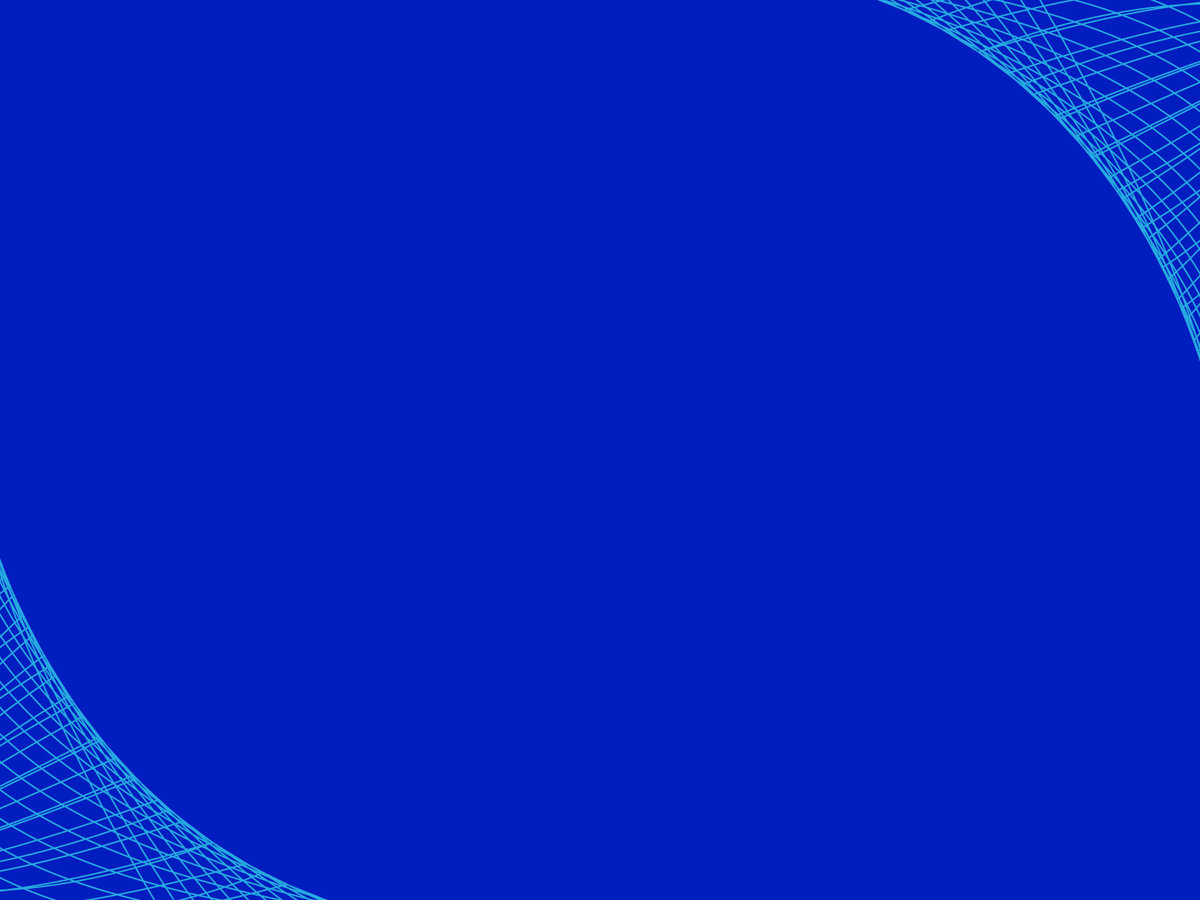 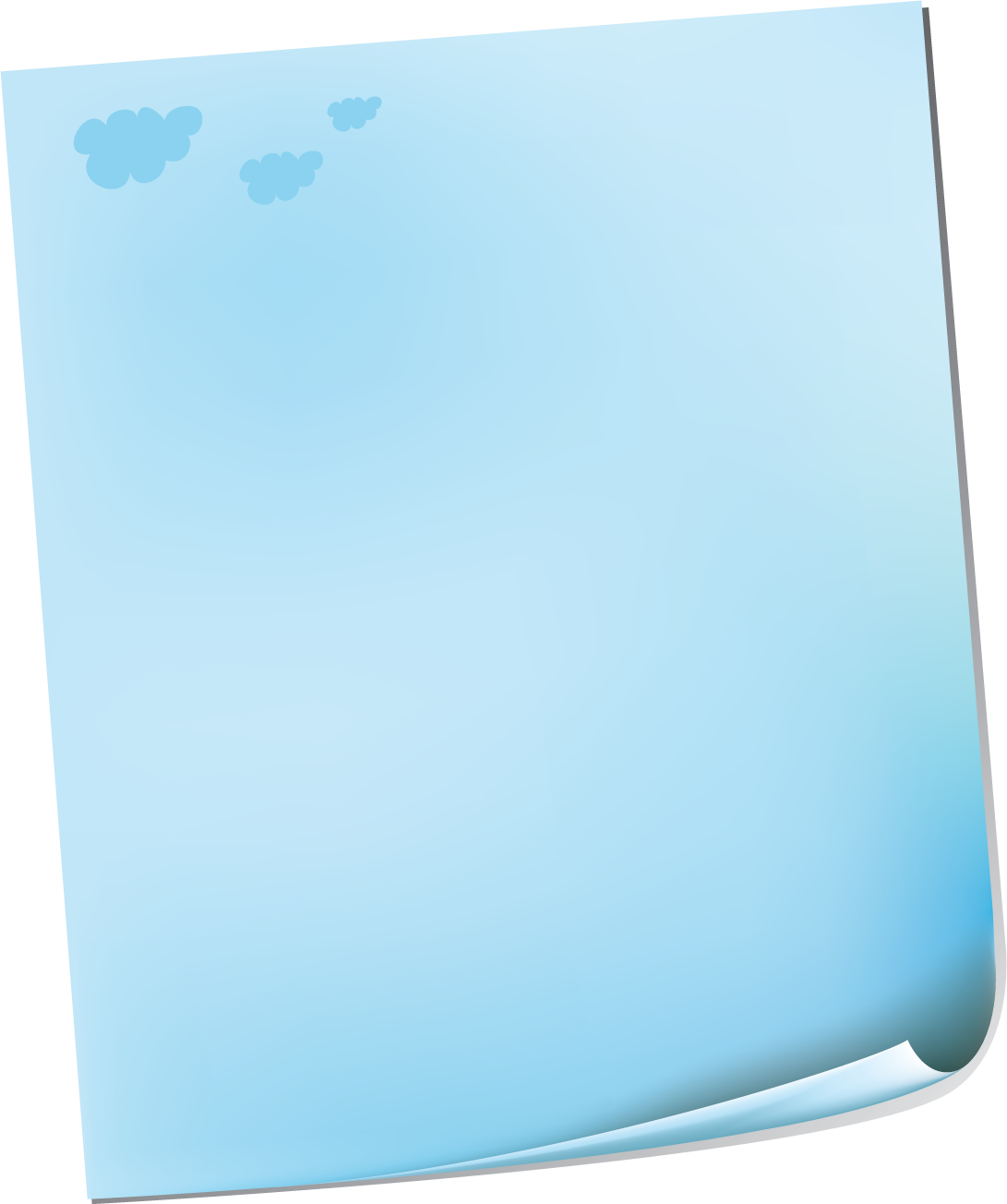 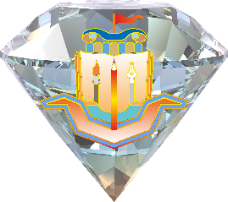 Критерии и показатели (индикаторы) эффективности инновационной деятельности
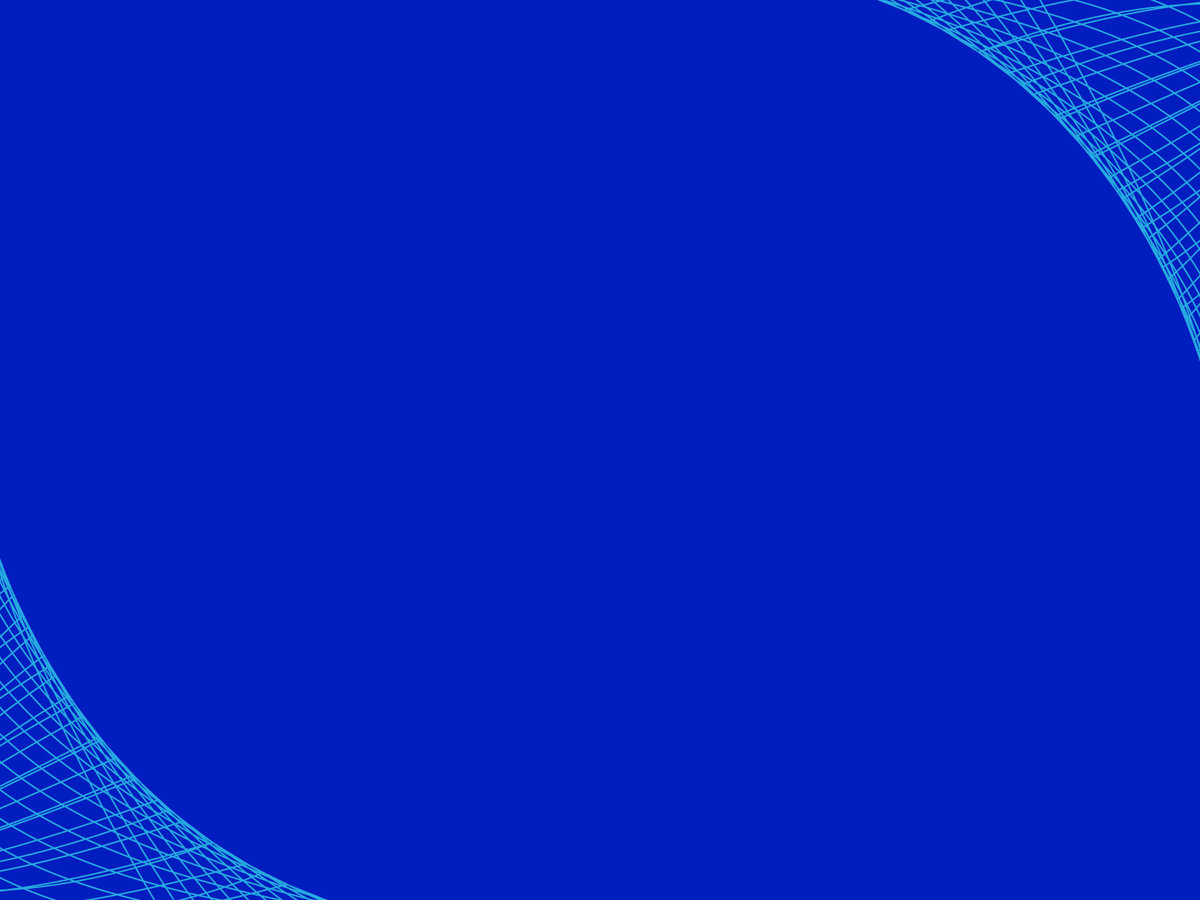 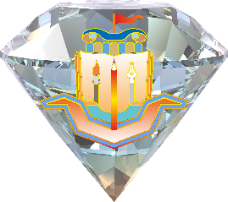 Профессионально- технологическая лаборатория
Проведен аналоговый  анализ  работы учреждений России и по проблемам КИП. 
 Внесены изменения в образовательную  программу гимназии,  созданы  необходимые локальные акты. 
 Проведена корректировка  духовно- нравственного направления внеурочной деятельности.  Введены программы « Я- Человек», о выдающихся людях России,  « От родного порога – к мировым ценностям» и др.
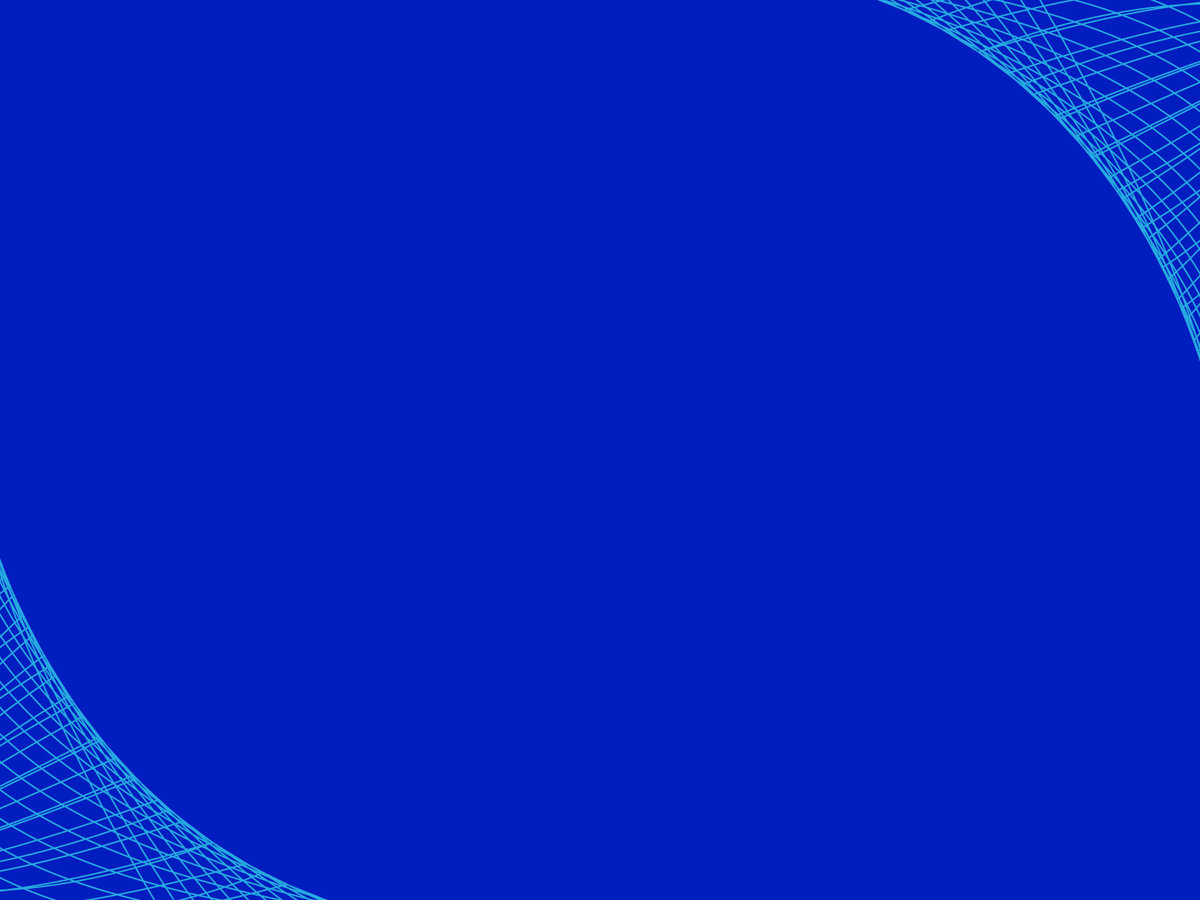 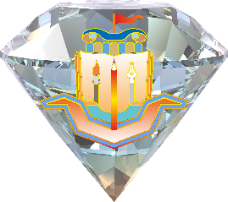 Профессионально- технологическаялаборатория
Проведен педагогический совет по теме: « Педагогические условия формирования нравственного опыта школьника».
	Проводятся  внеклассные занятия и классные часы  духовно – нравственного направления на основе деятельностного подхода.
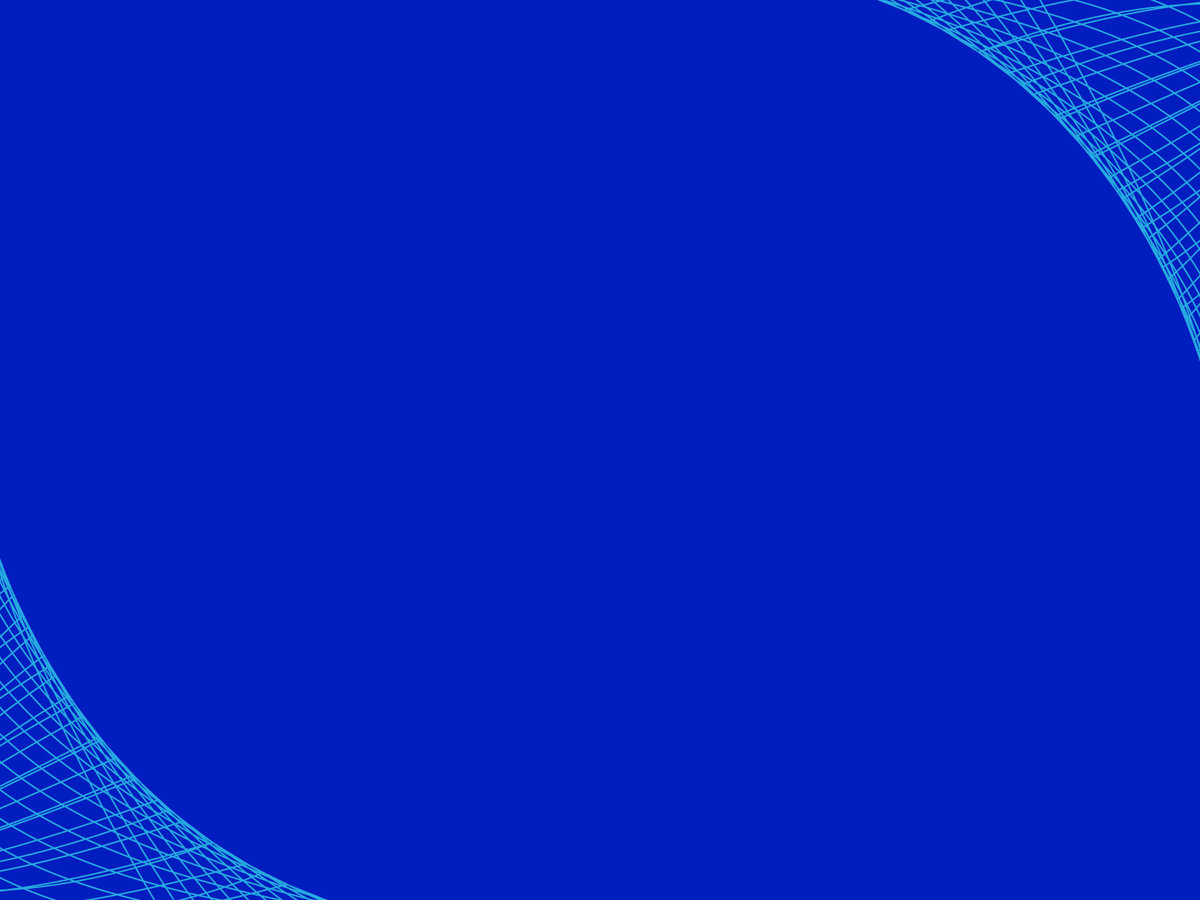 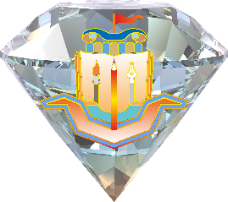 Аналитико – обобщающаялаборатория
Проведена   систематизация  материалов по   совершенствованию  практических технологий воспитательной работы, ориентированных на нравственное воспитание, ценностное отношение к человеку: тренингов, ролевых игр, видео и аудио материалов.
Ведется постоянно действующий семинар для педагогов.
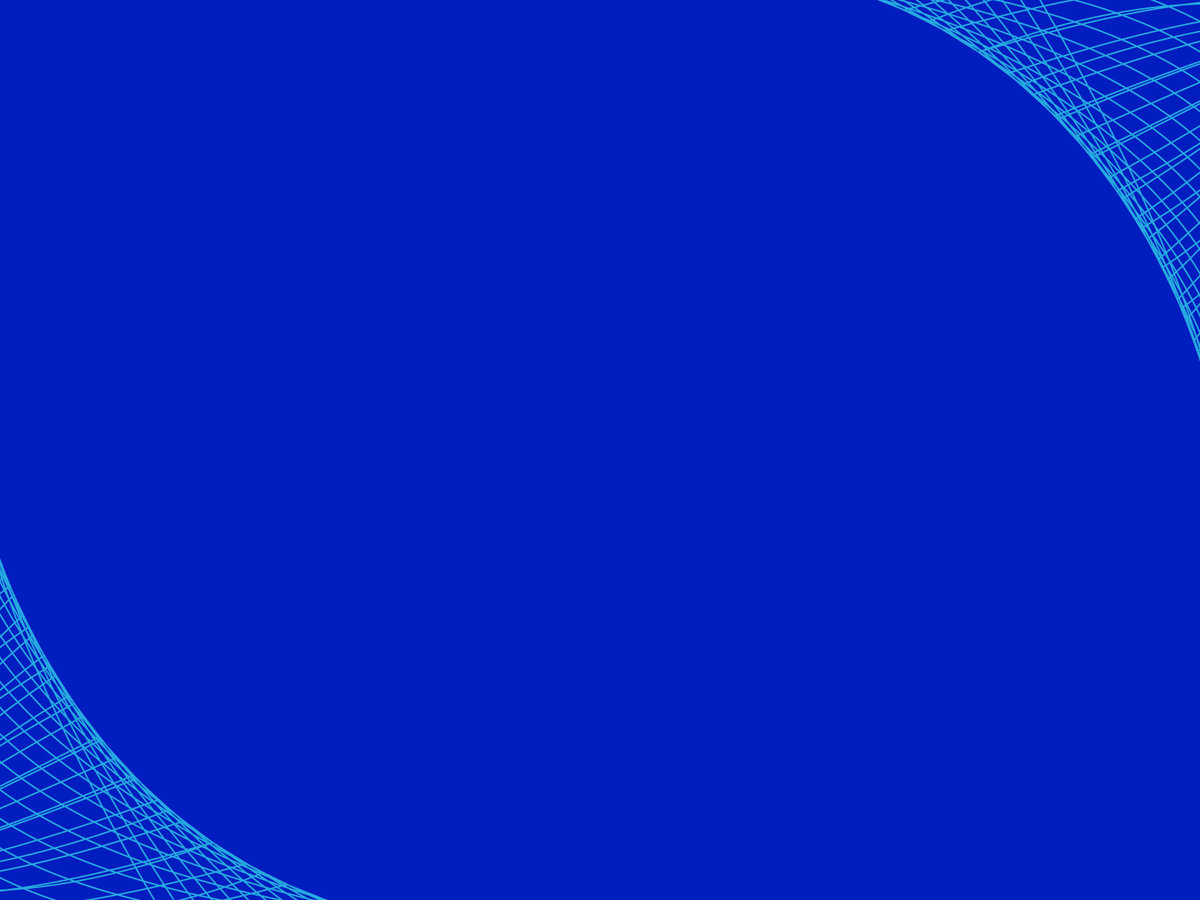 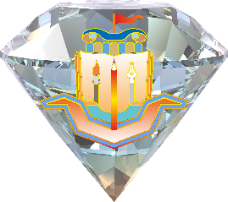 Аналитико  - обобщающая лаборатория
Проанализированы  результаты итоговой   диагностики. 	
   Результаты обсуждены на методическом совете гимназии, педсовете, методических совещаниях. 
Обобщен опыт работы гимназии по теме КИП
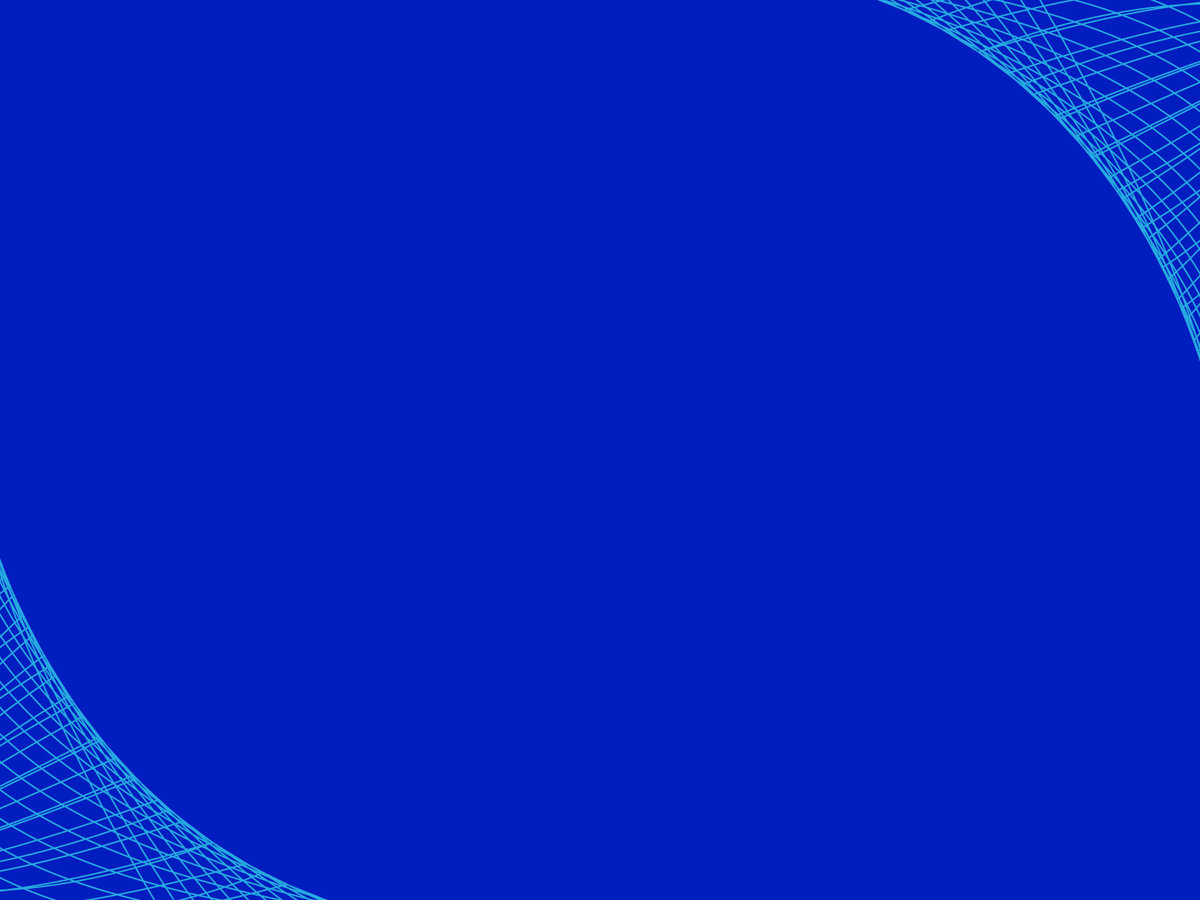 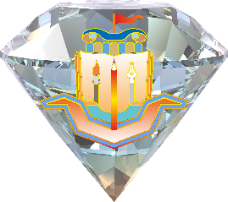 Уровень сформированности нравственной воспитанности обучающихся
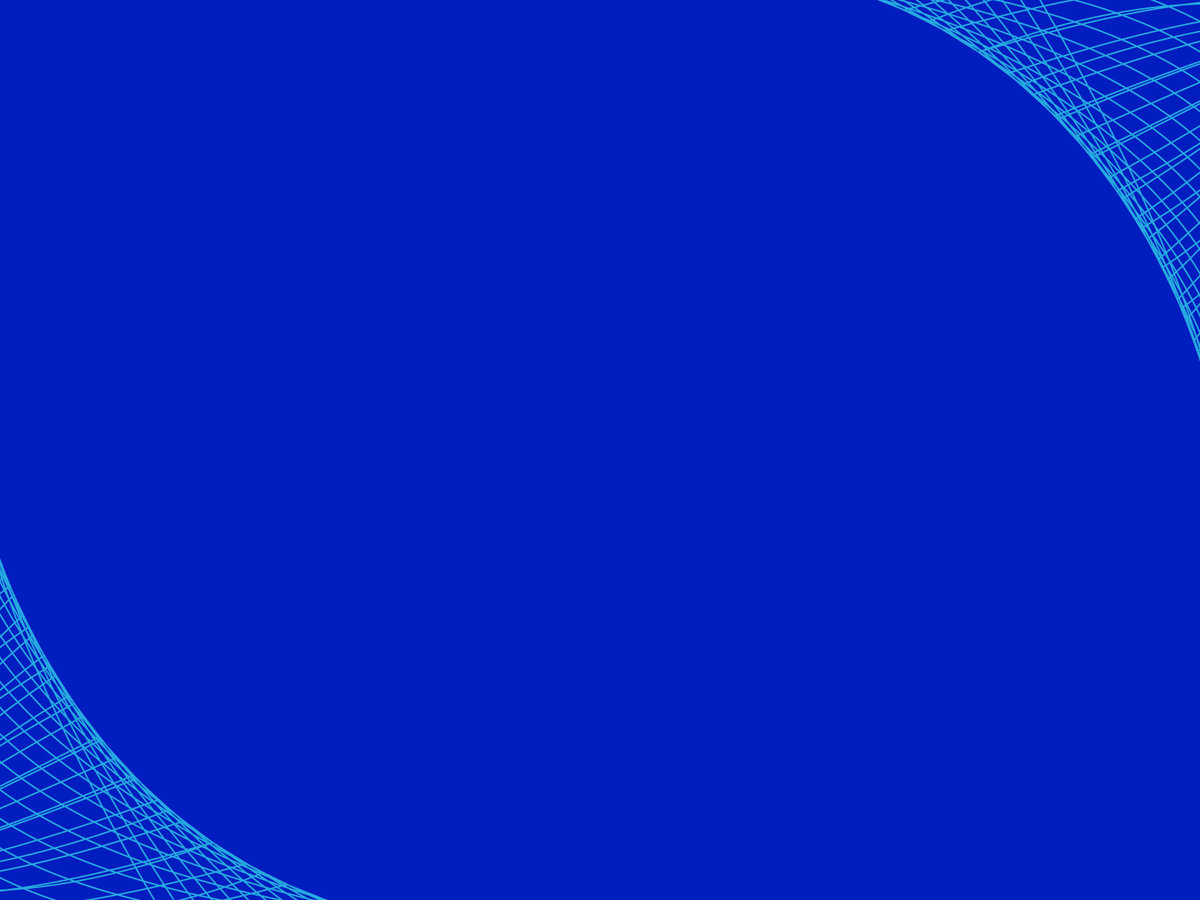 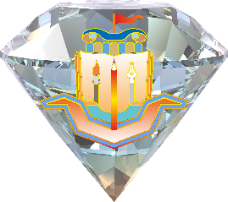 Аналитико- обобщающая лаборатория
В целях совершенствования образовательной среды и создания комфортных условий для всех участников образовательного пространства разработаны и  изданы:
Жизненное кредо  достойного Человека . 
 Нравственный  Кодекс  педагога 
Деловой этикет гимназиста.
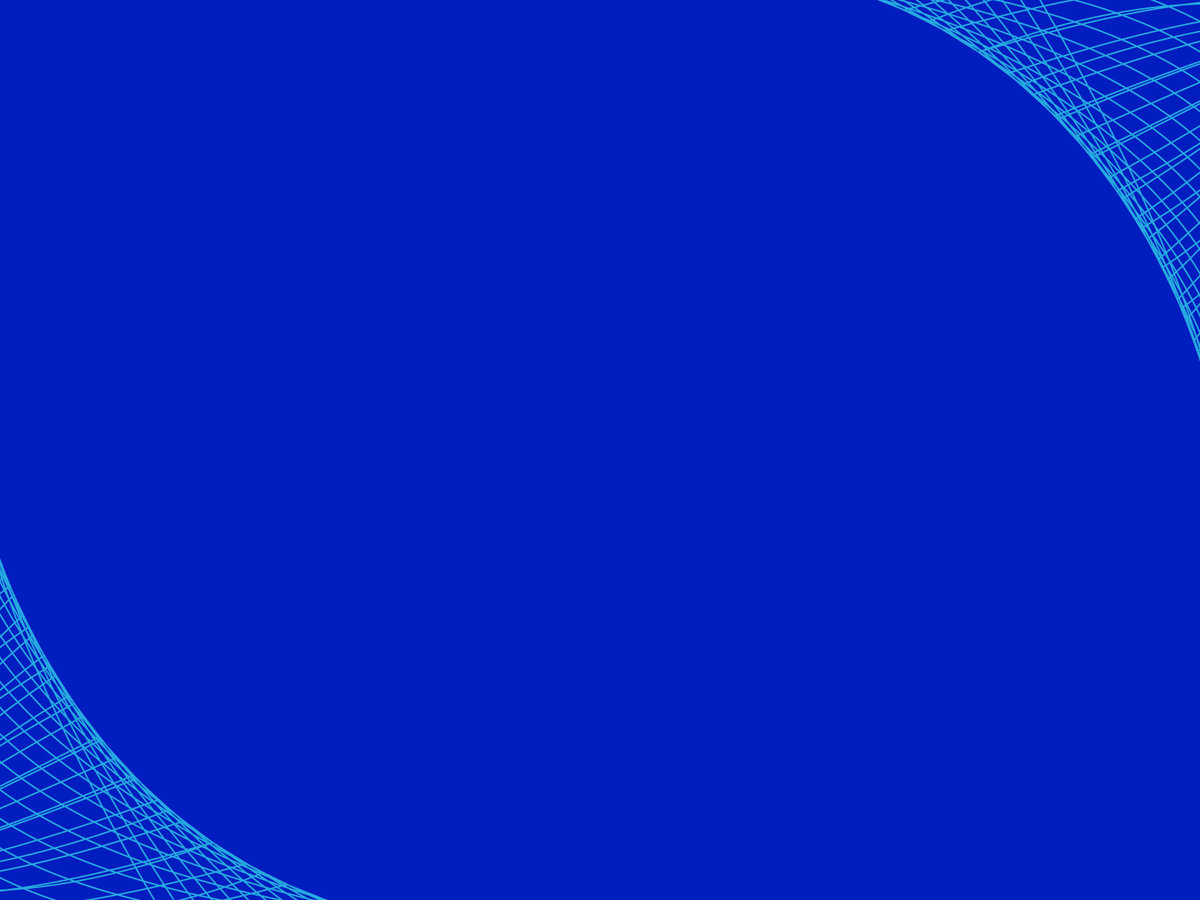 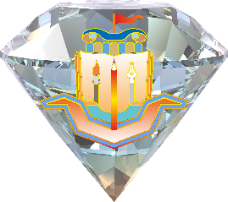 Аналитико- обобщающая лаборатория
Разработаны и изданы методические пособия :
Новый Домострой" - интегрированный курс этика и технология для учащихся 8 класса 
« Психология общения" -  методическое пособие по этике для 9 класса.
« Этика и психология семейной жизни» для 10 – 11 классов.
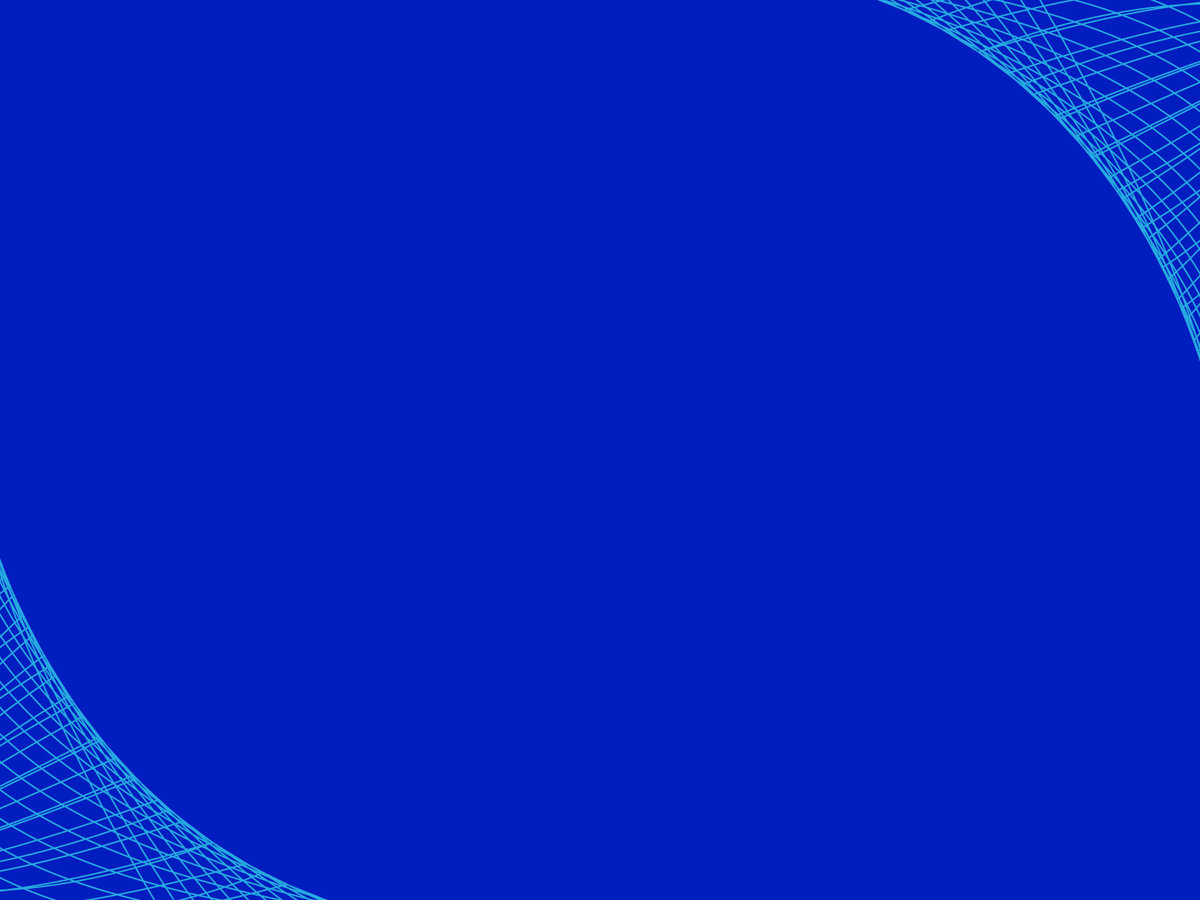 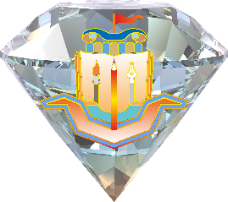 Инновационные продукты, которые получены в результате  инновационной деятельности
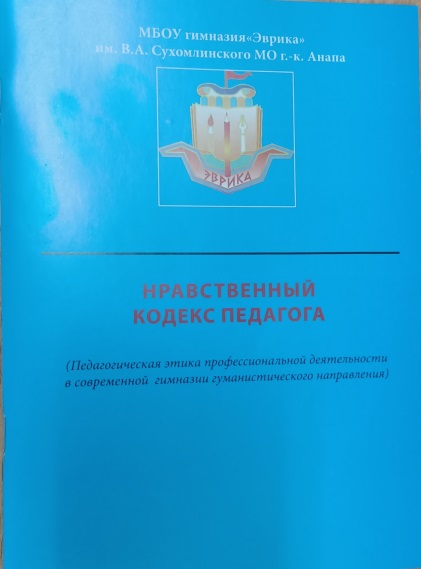 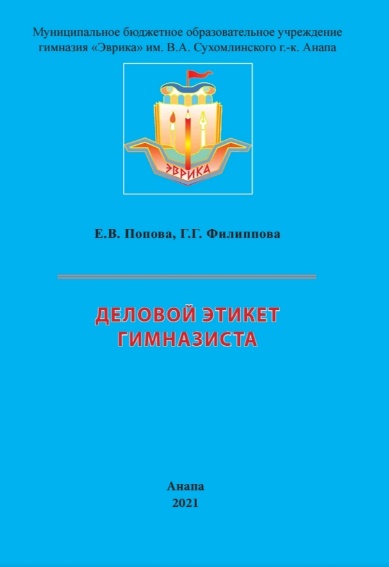 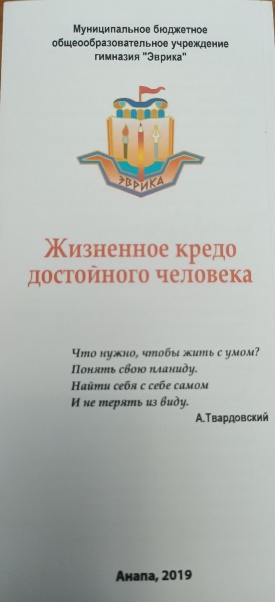 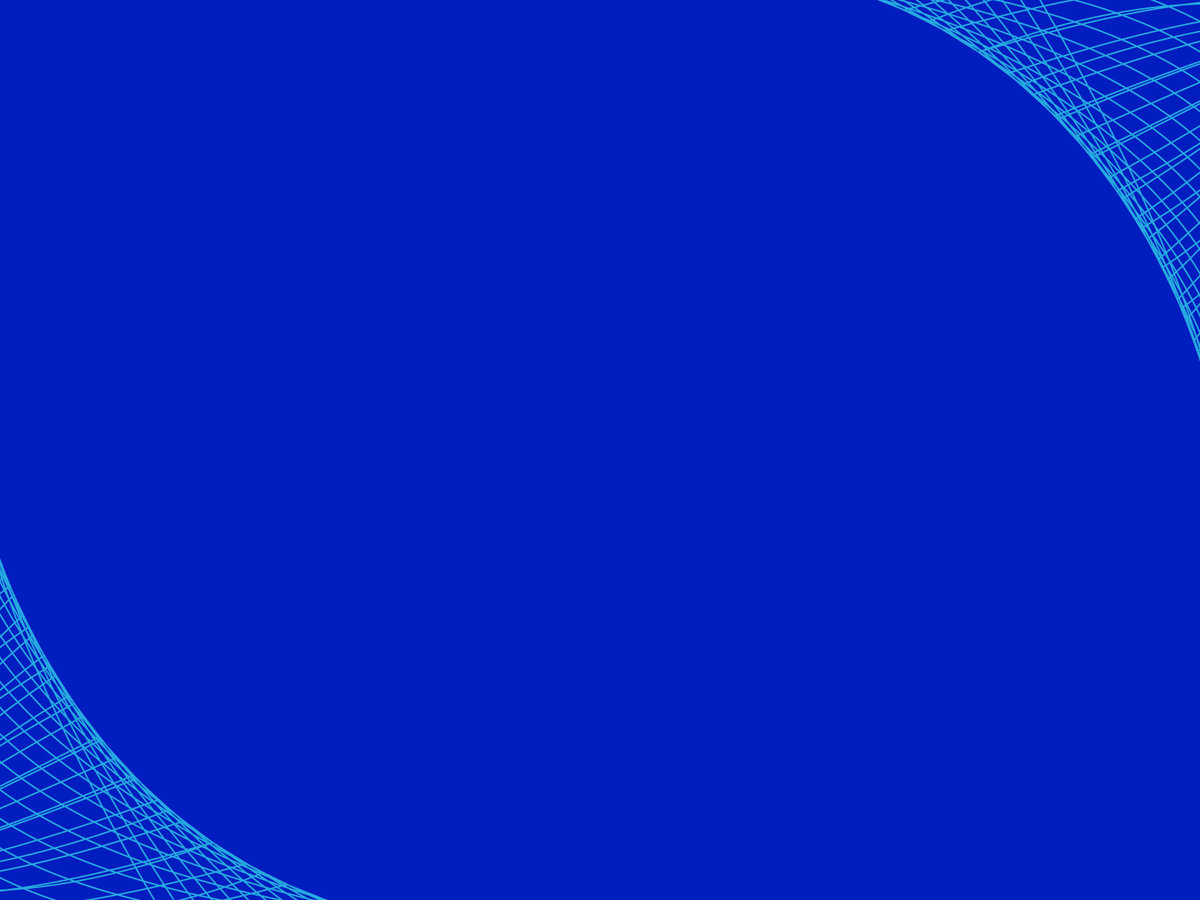 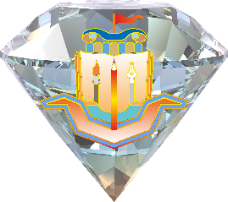 Инновационные продукты, которые получены в результате  инновационной деятельности
Модуль программы духовно-нравственного развития,  воспитания и социализации обучающихся  « Я – Человек».
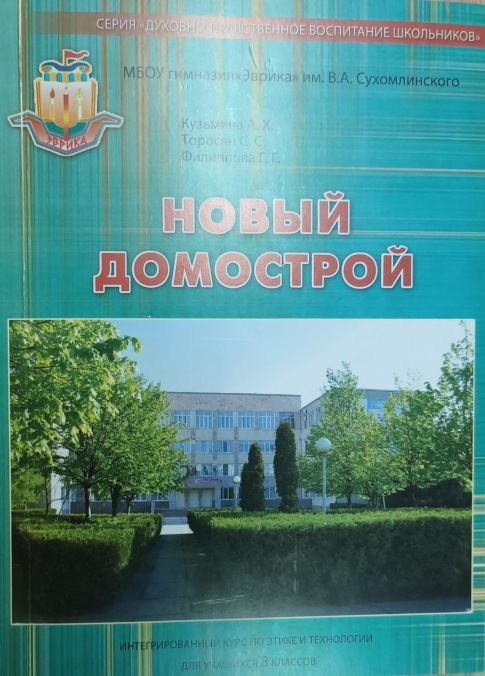 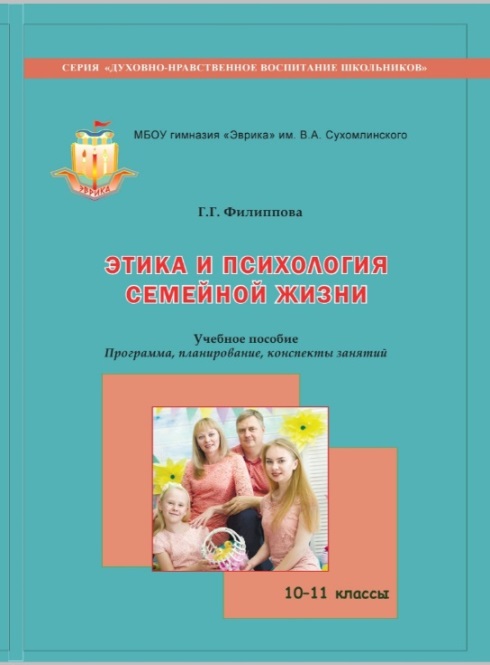 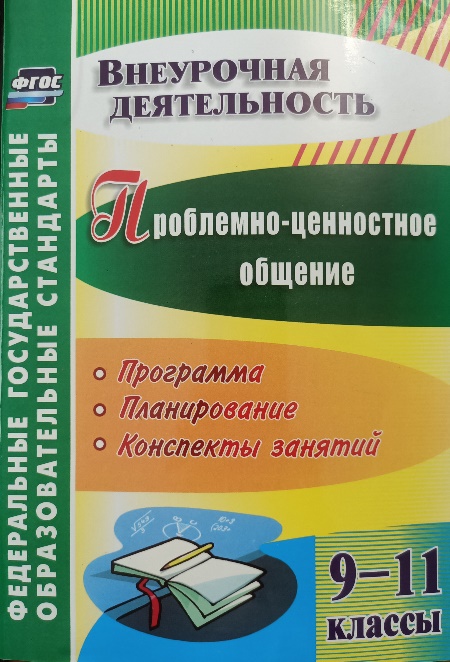 Программа, планирование, разработка занятий для 10-11 класса
Интегрированный курс этика и технология для учащихся 8 класса.
" Психология общения" -  методическое пособие по этике для 9 класса
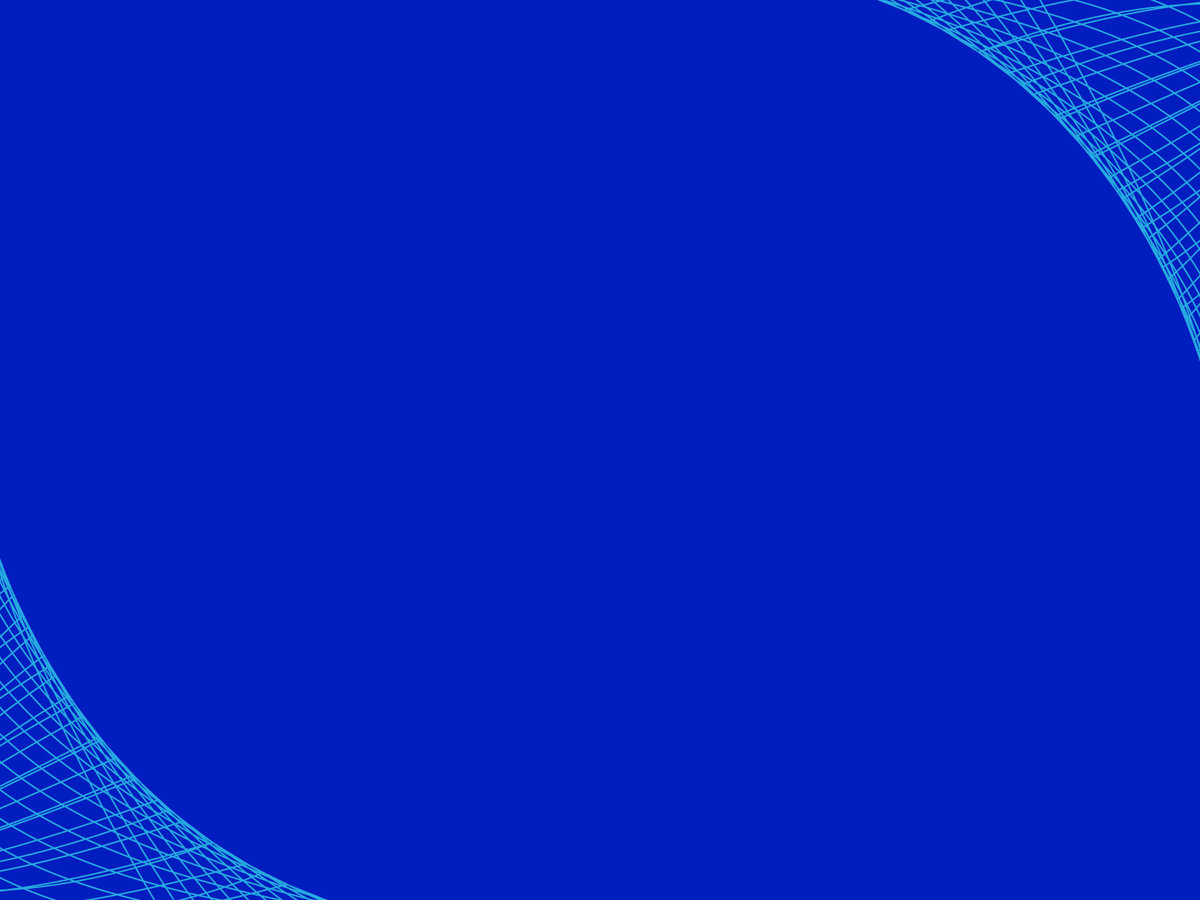 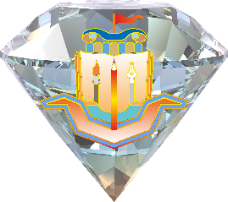 Аналитико- обобщающая лаборатория
Принята «Программа духовно-нравственного воспитания  обучающихся гимназии «Эврика» г.-к. Анапа.»

 Разработан и издан методический комплекс  по духовно – нравственному воспитанию обучающихся:  Человек среди людей. Духовно – нравственный аспект». Методические разработки классных часов для 1 – 11 классов.
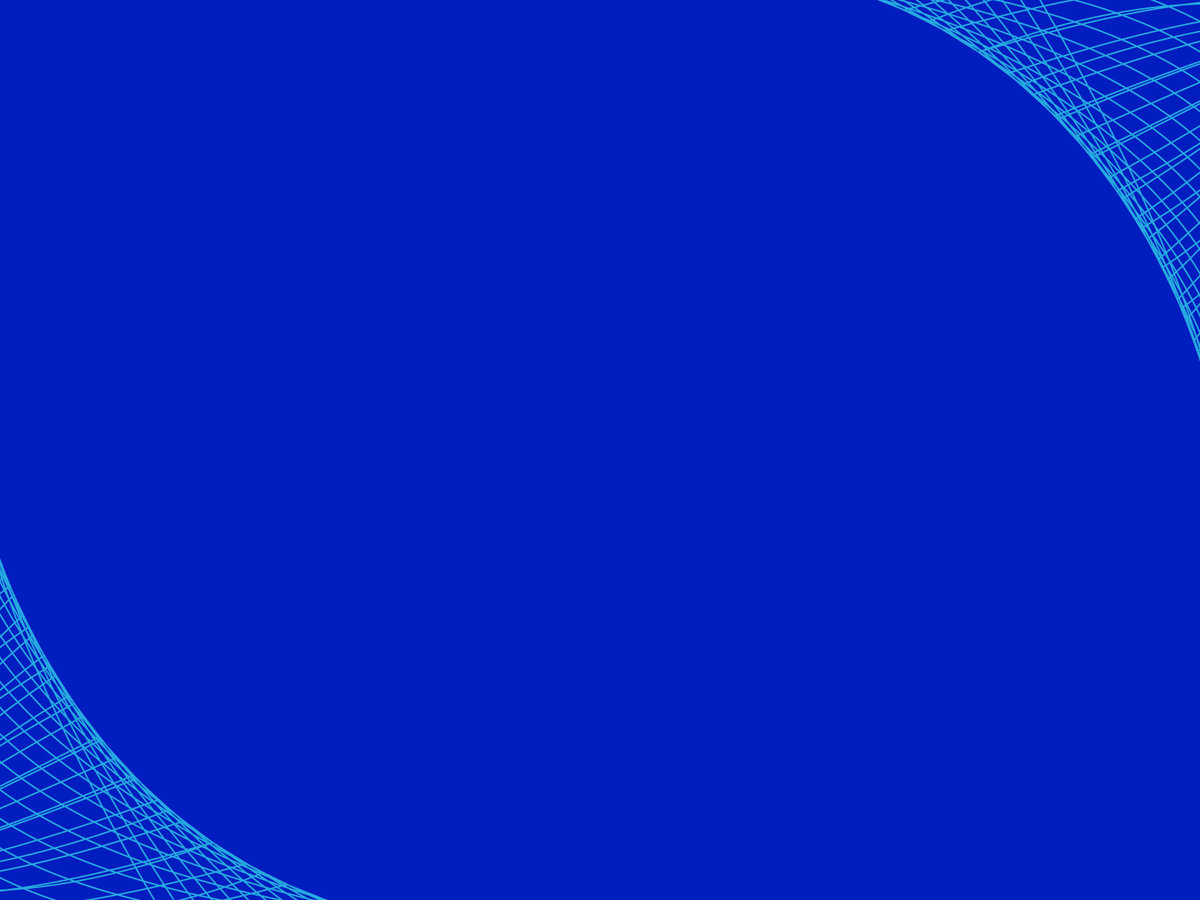 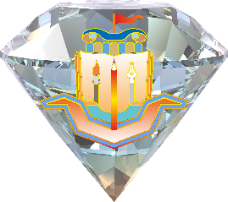 Инновационные продукты, которые получены в результате  инновационной деятельности
Модуль программы духовно-нравственного развития,  воспитания и социализации обучающихся «Человек среди людей».
 Разработка классных часов с 1 по 11 класс
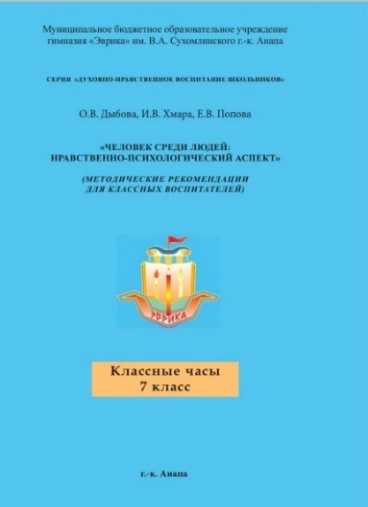 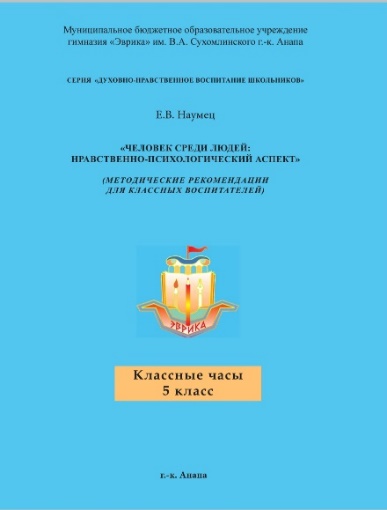 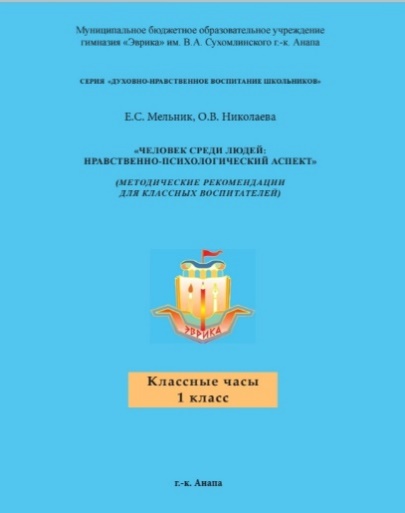 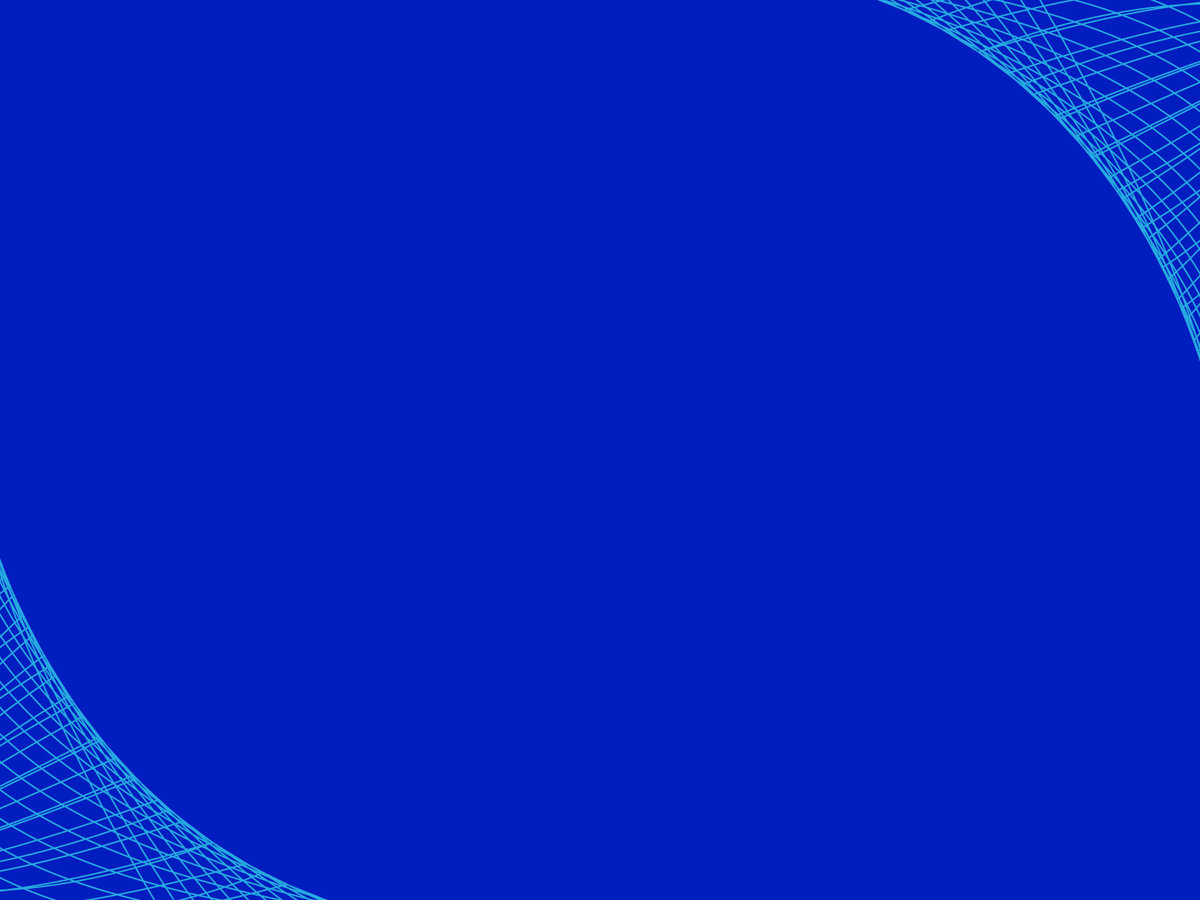 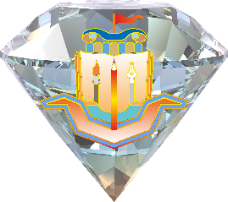 Аналитико- обобщающая лаборатория
В целях  реализации Программы духовно-нравственного воспитания учащихся гимназии «Эврика», обеспечения системного      вовлечения обучающихся в культурную среду разработан,  издан и используется:

«Дневник личностного  культурно - нравственного роста  гимназиста»
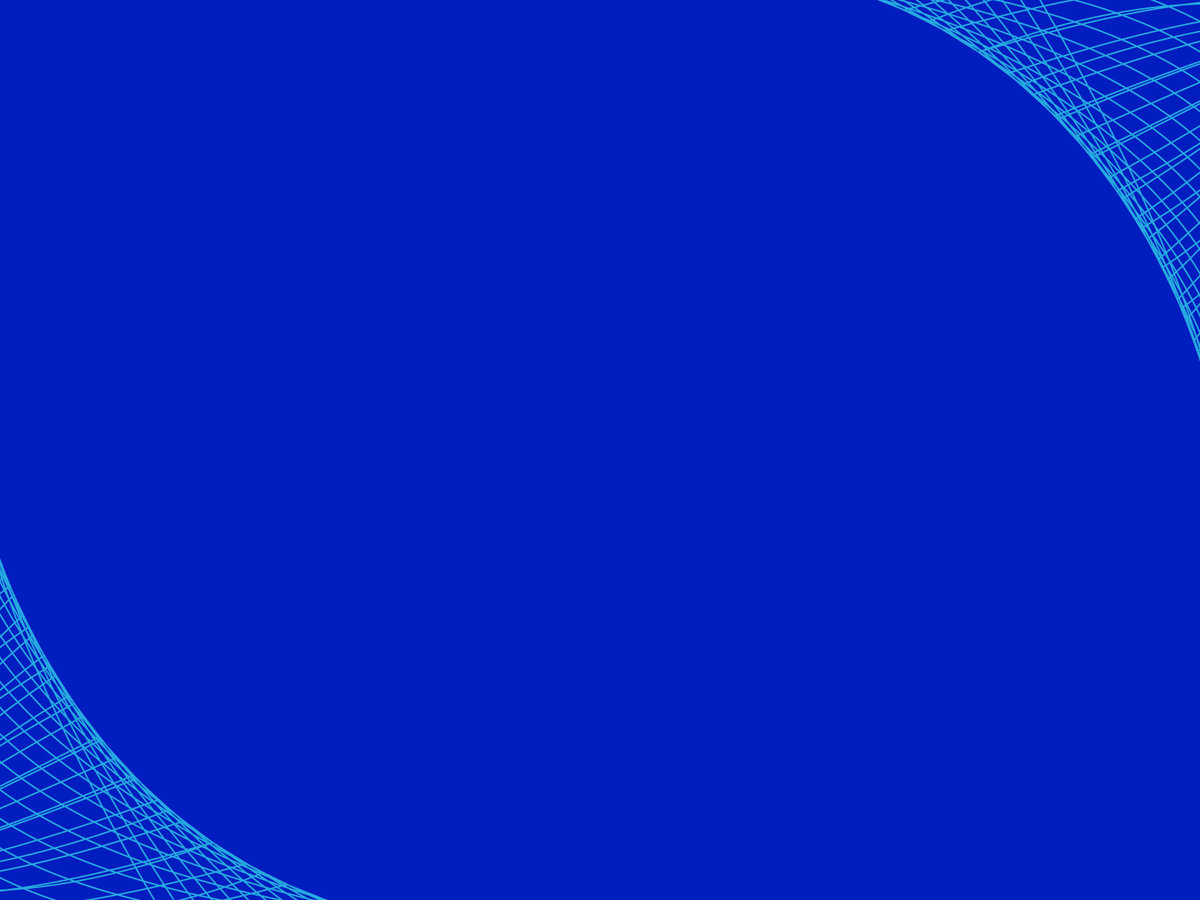 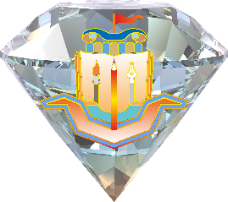 «Дневник личностного  культурно - нравственного роста  гимназиста»
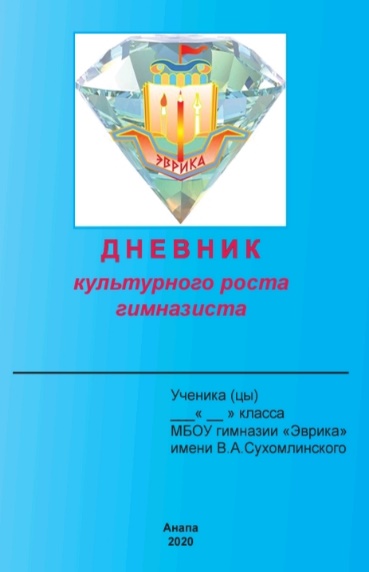 Я – гражданин
Я – человек
Я и культура
Я потребитель
Я и здоровье
Я и труд
Я и природа
Я и Родина
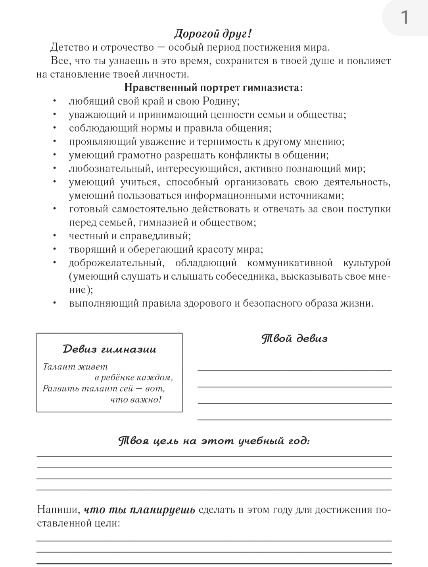 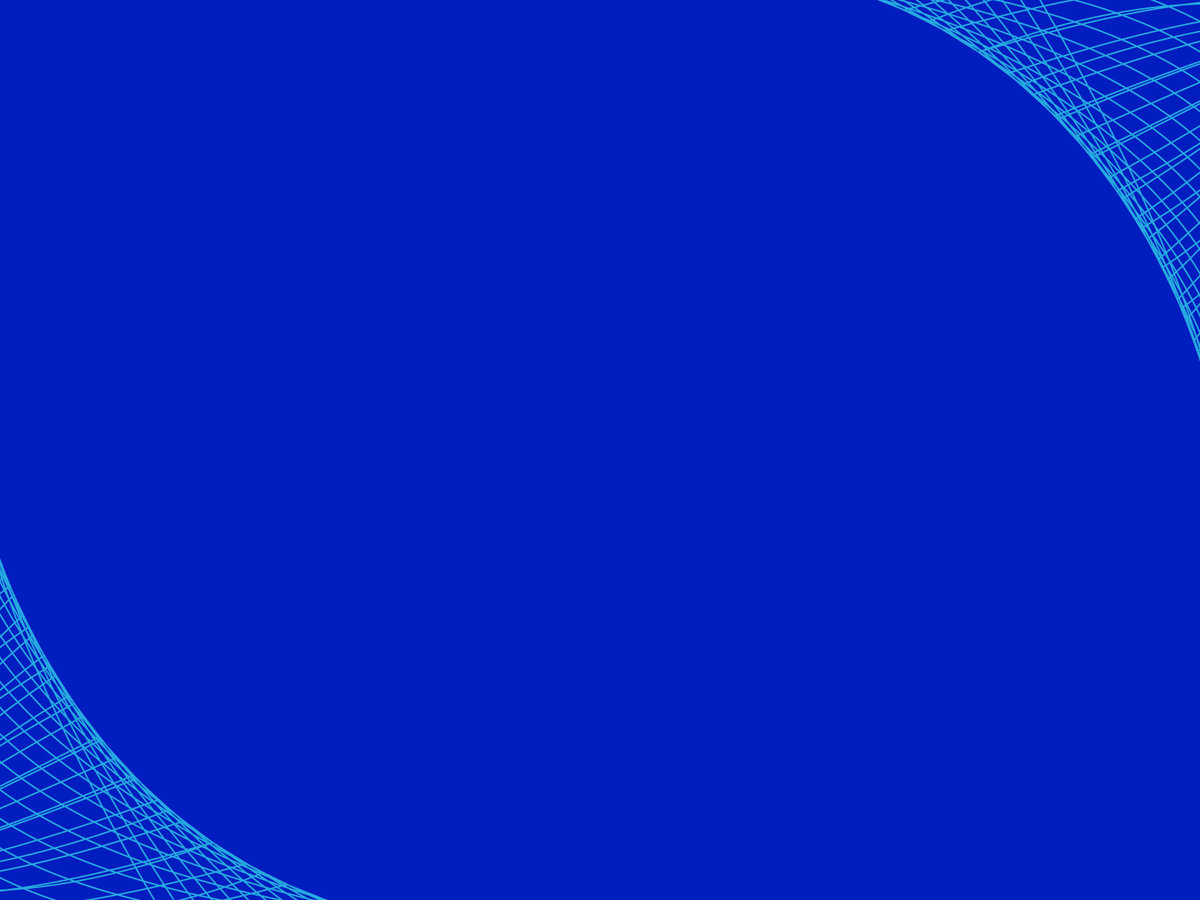 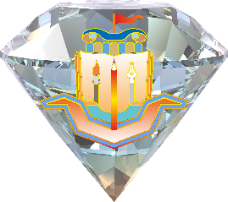 Инновационные продукты, которые получены в результате  инновационной деятельности
Официальный сайт гимназии:
Адрес раздела Инновационная деятельность на сайте гимназии:
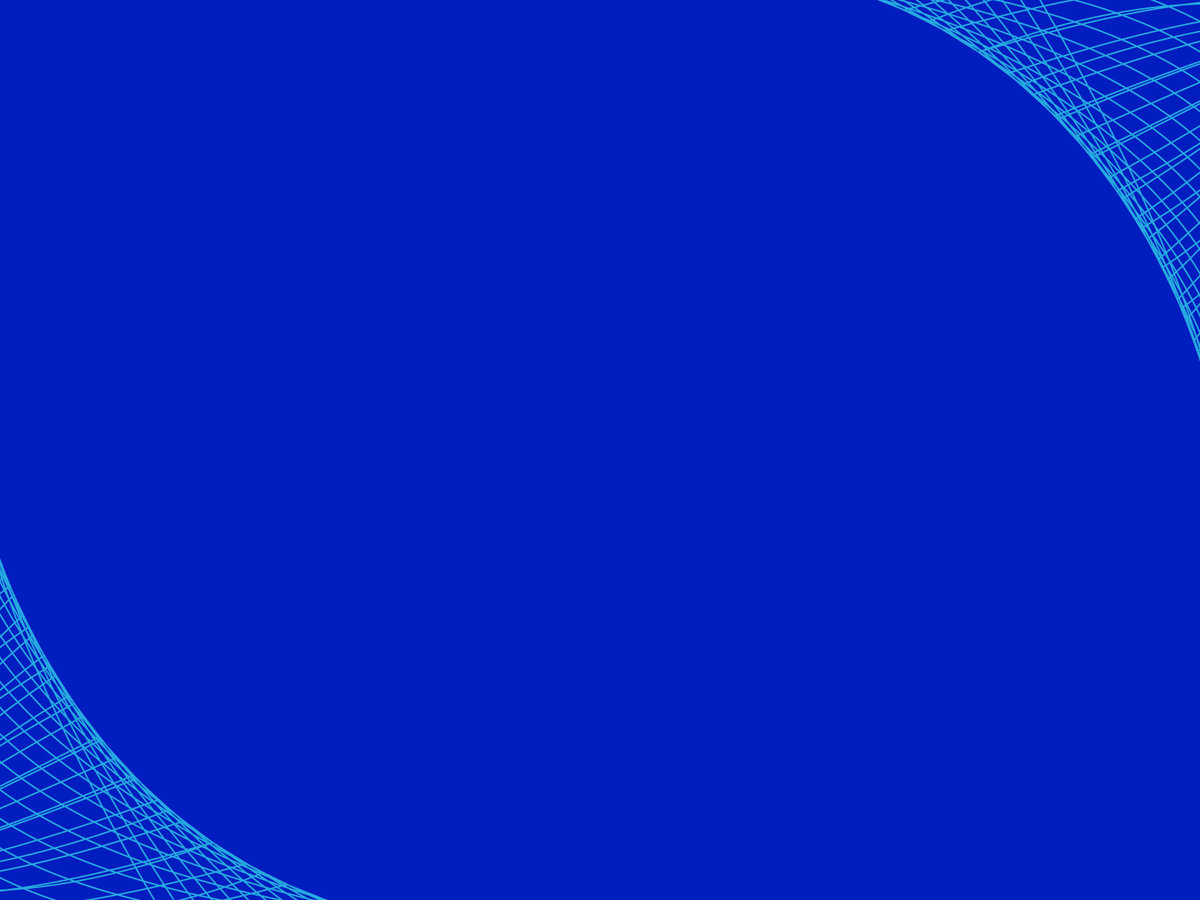 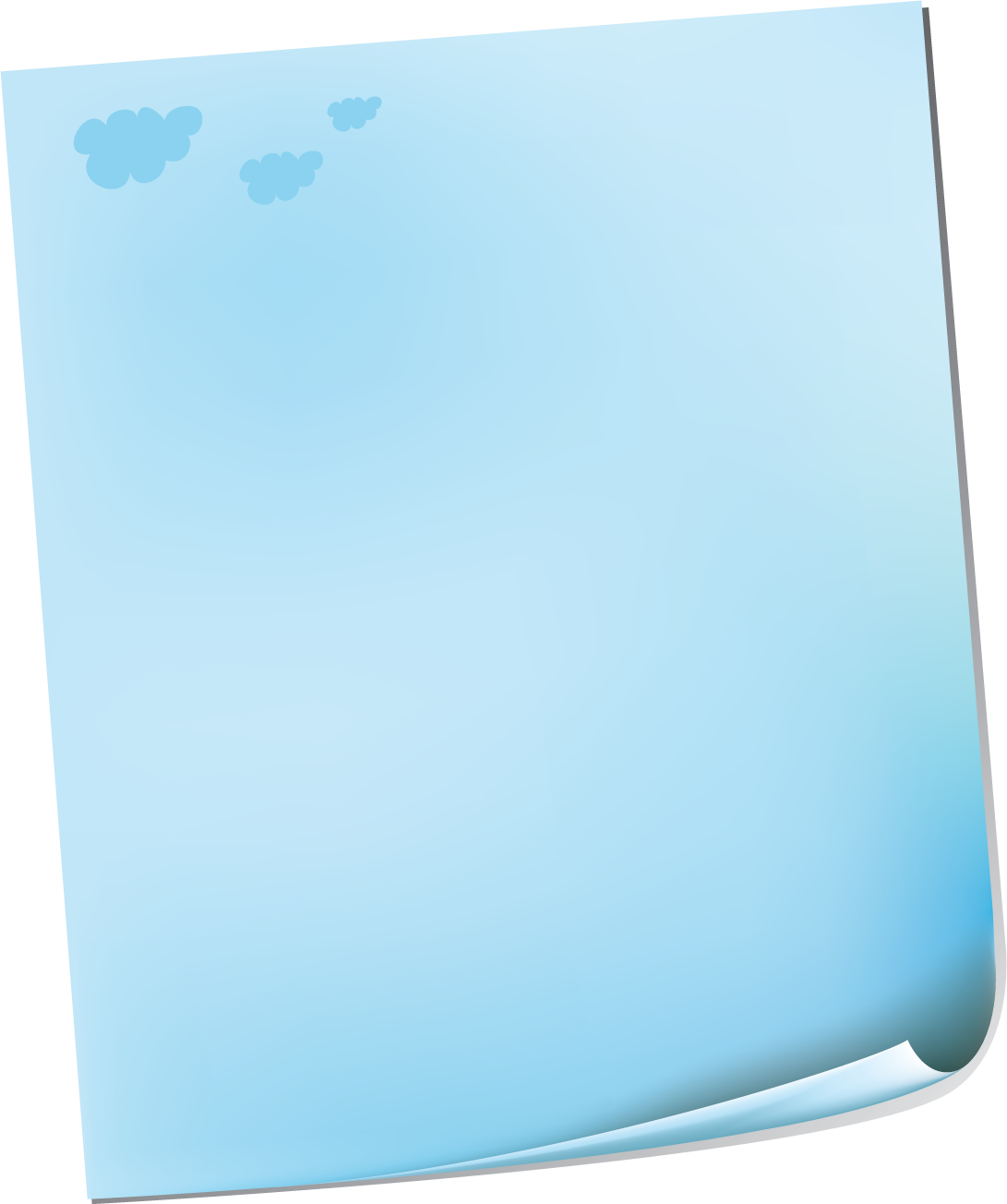 Трансляция результатов происходит на:
Гимназическом и муниципальном уровнях 
Проведены открытые  воспитательные мероприятия, 
семинары и  мастер- классы для педагогов гимназии и школ города;
- публикации и трансляция методических наработок и результатов инновационной работы  в муниципальных СМИ, на официальном сайте гимназии,  в официальной газете гимназии ;
-систематически проводятся консультации родителей , родительские собрания  по вопросам нравственного воспитания ребенка в семье ;
Краевом и зональном уровнях
- Участие в конференциях , конкурсах , выставках педагогического мастерства ;

Организация и проведение семинара на базе гимназии
 «Воспитательная система школы: современные технологии формирования нравственного опыта личности».
Международном и федеральном уровнях
- Представление опыта посредством всероссийской-конференц-связи гимназиям , объединенным в «Гимназический союз России »  и ассоциированным школам «ЮНЭСКО» ;
-Участие во всероссийских и международных конкурсах , конференциях , форумах.
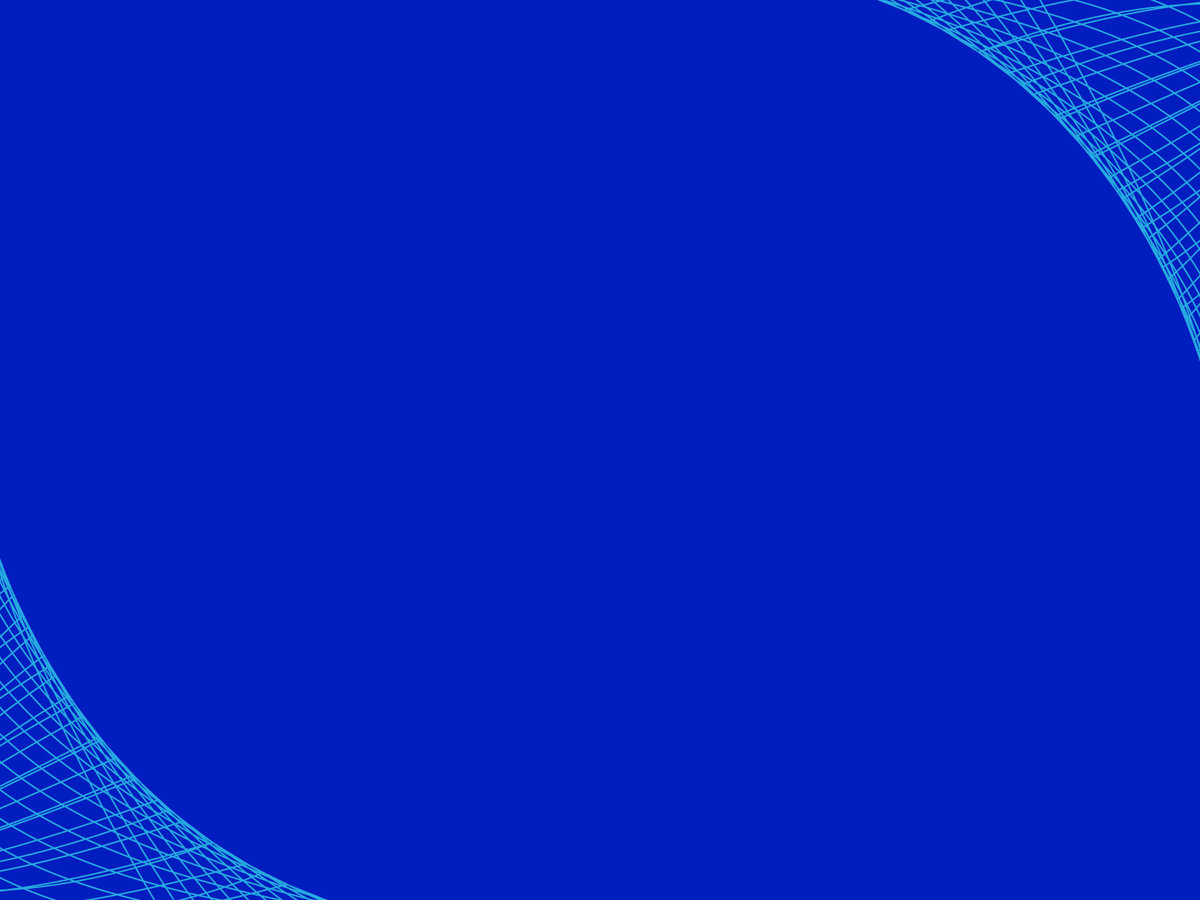 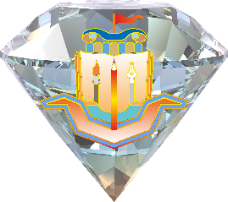 Апробация и диссеминация результатов
 деятельности КИП
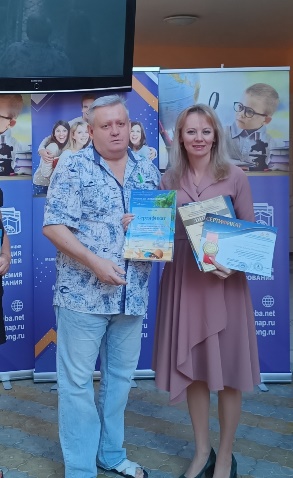 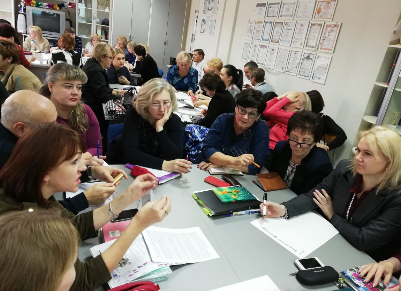 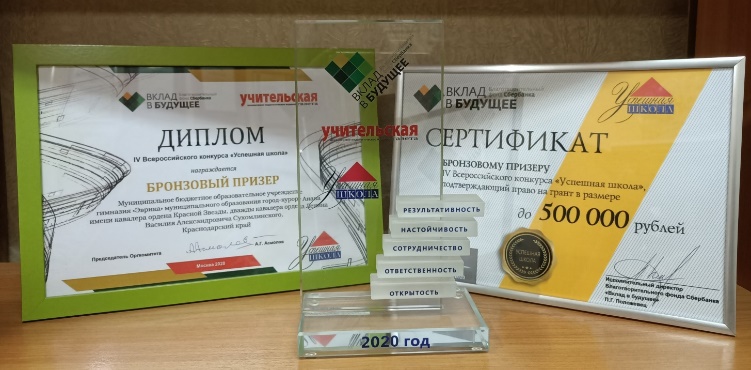 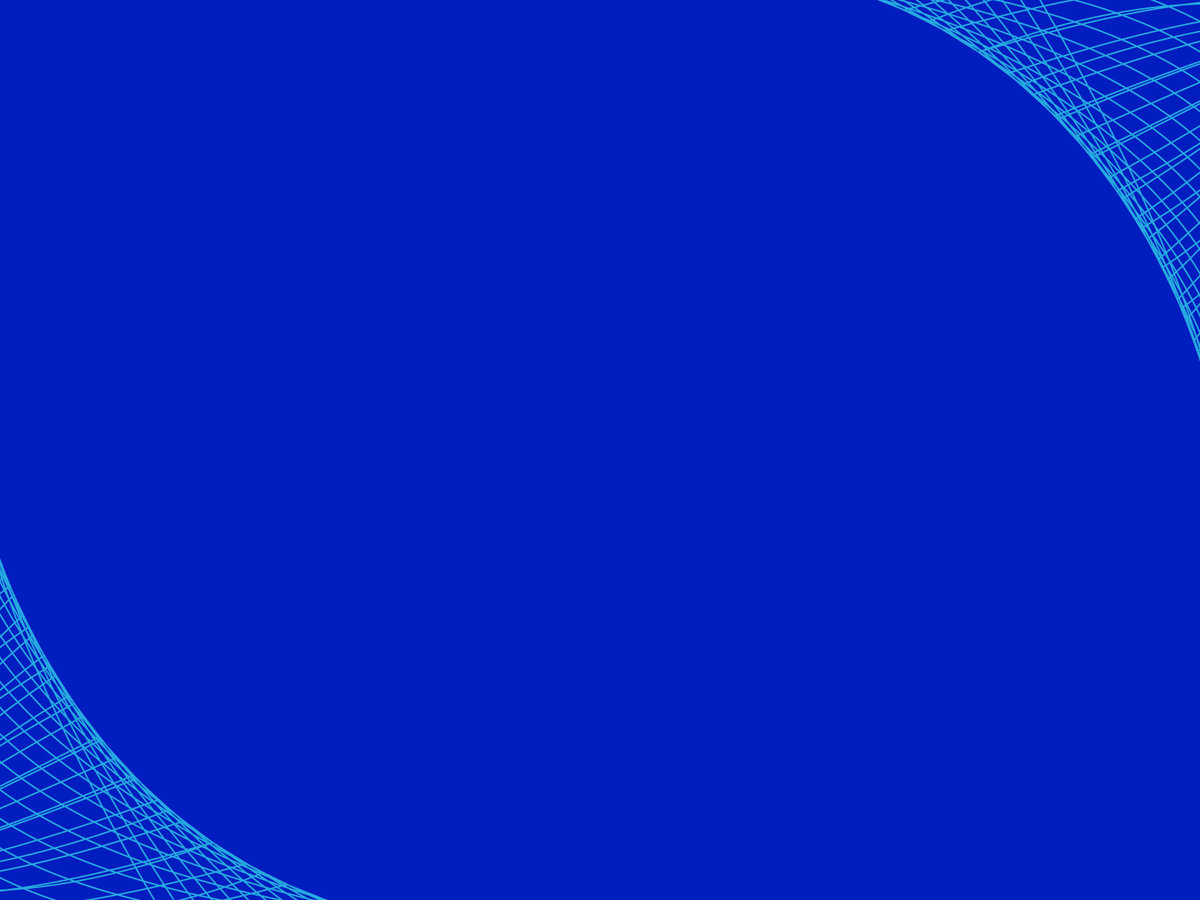 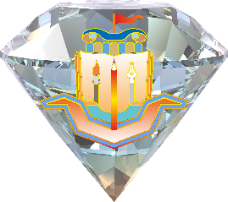 Апробация и диссеминация результатов
 деятельности КИП
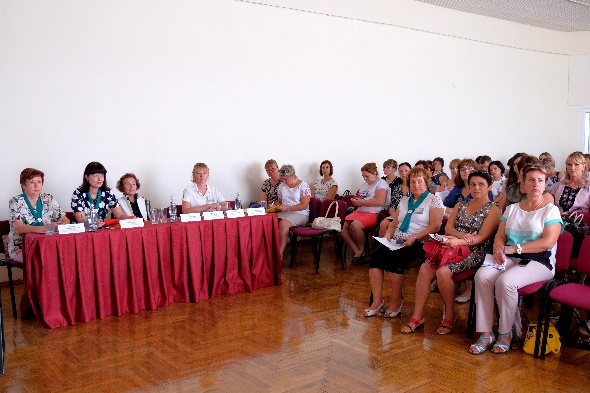 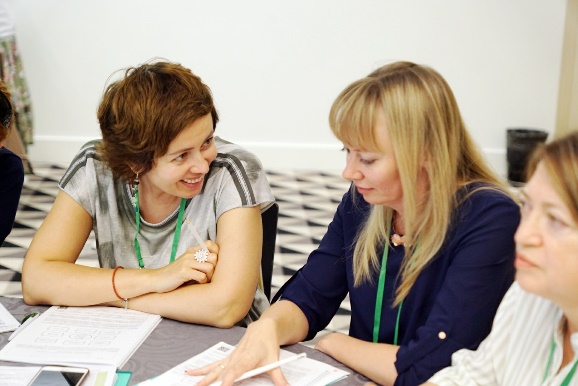 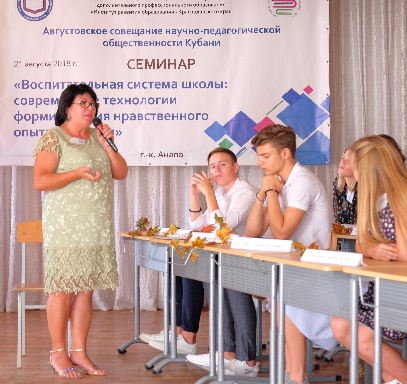